Le Parc Hibakusha
A la mémoire des survivants de Hiroshima, de Nagasaki 
et des essais nucléaires
1
2
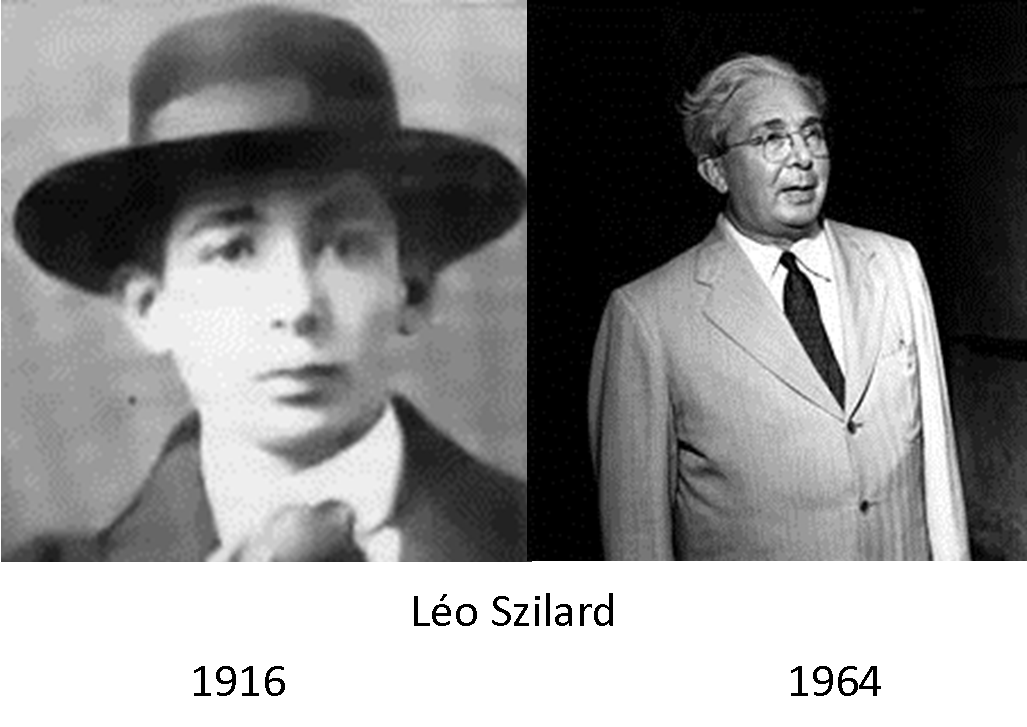 3
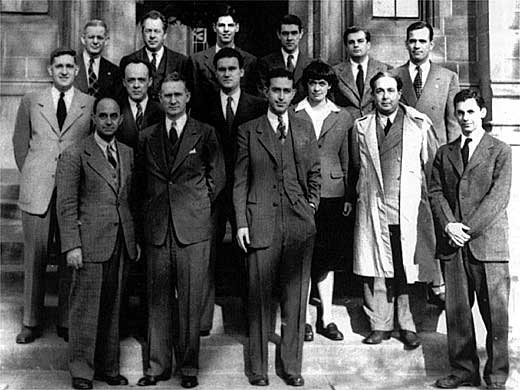 L’équipe qui a fabriqué la première pile nucléaire à Chicago avec
Enrico Fermi et Léo Szilárd.
Ils ont déposé le brevet du réacteur nucléaire
4
4
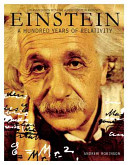 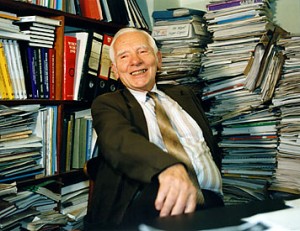 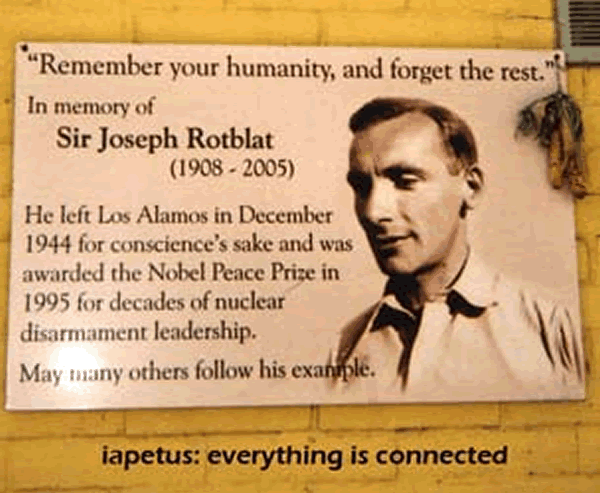 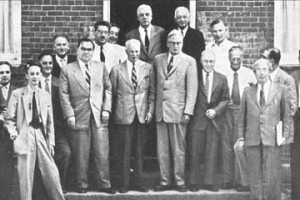 5
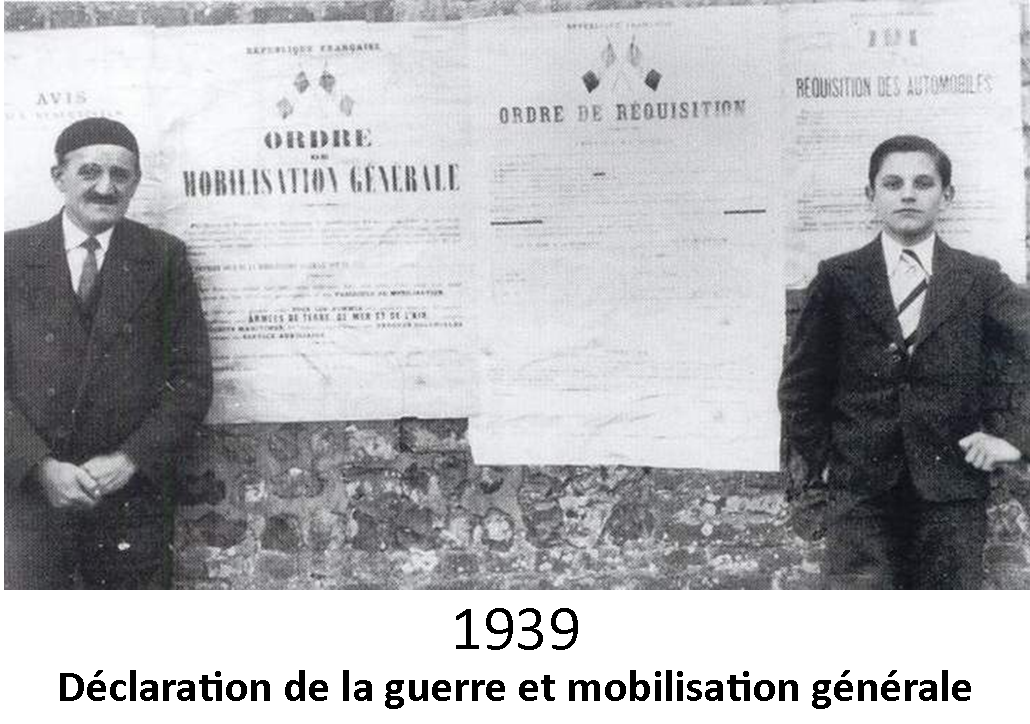 6
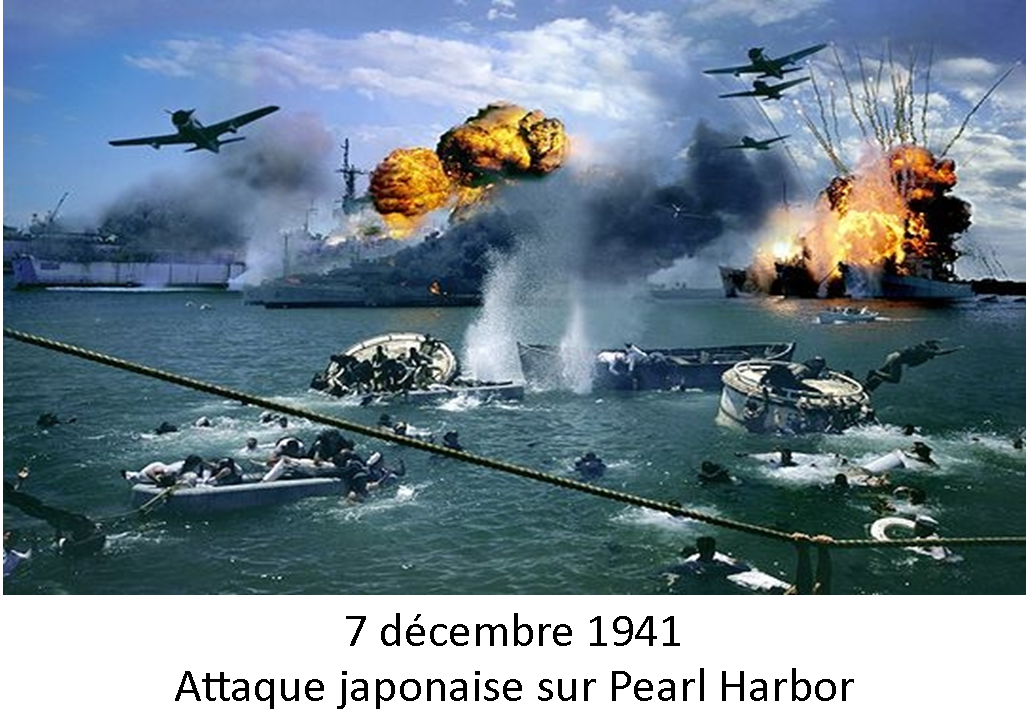 7
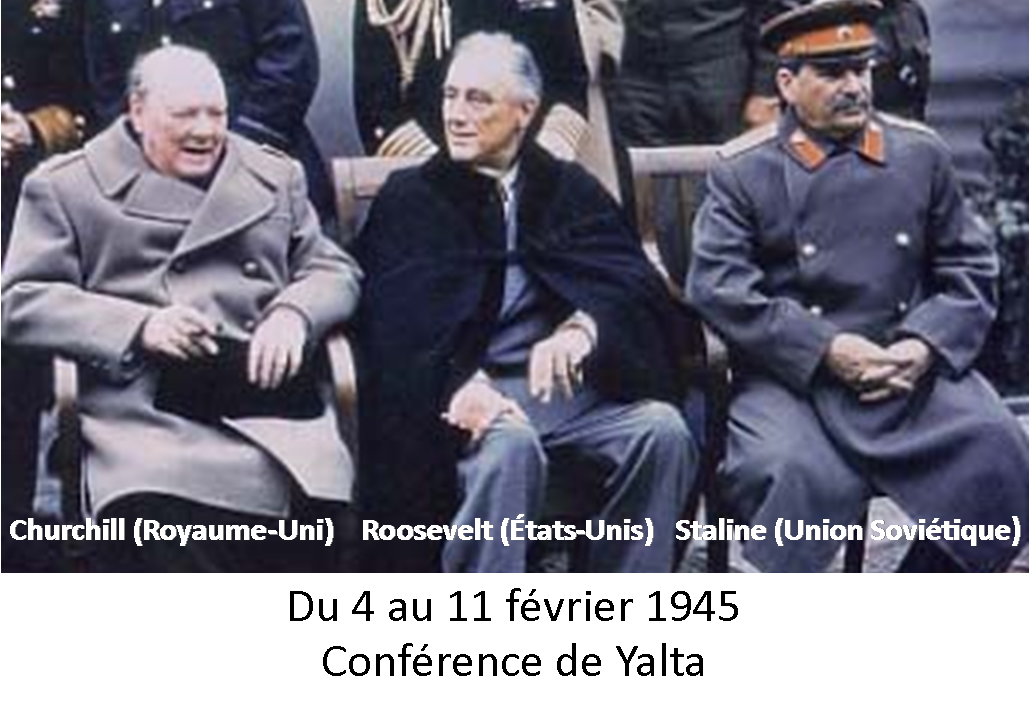 8
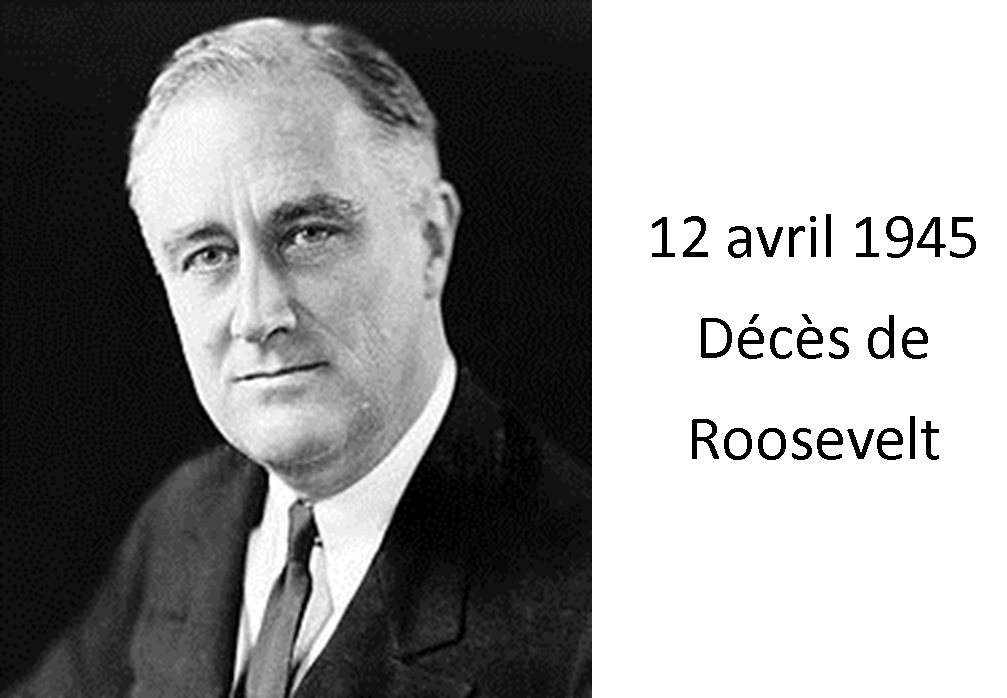 9
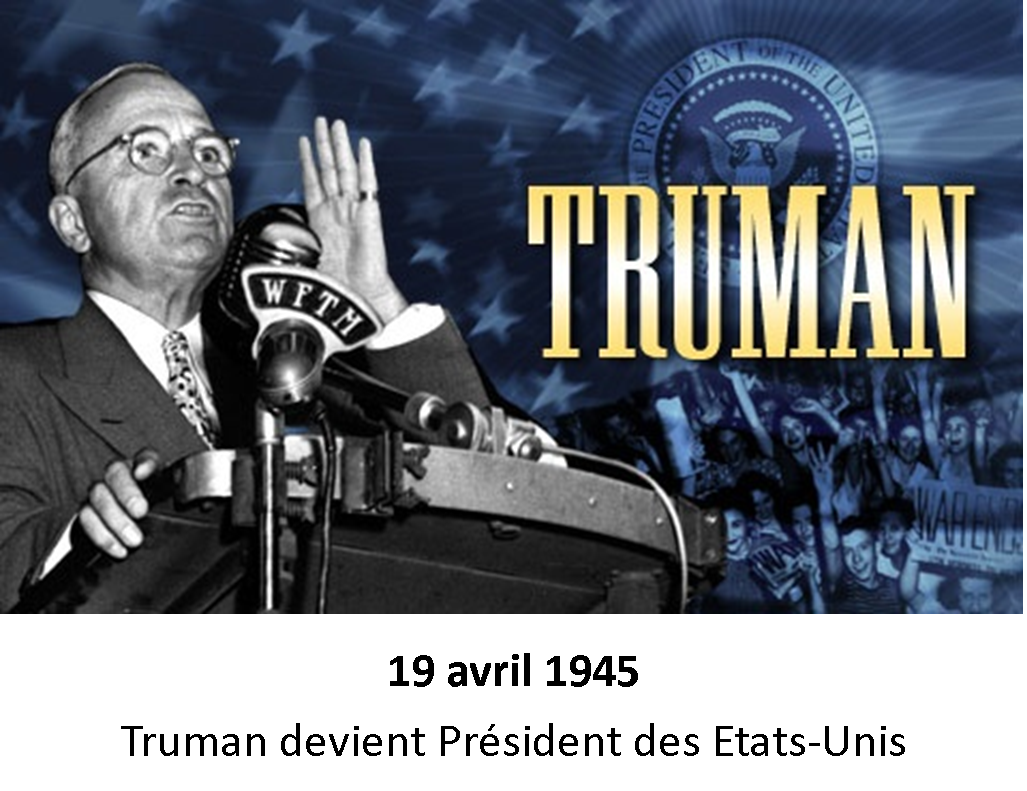 19 avril 1945
10
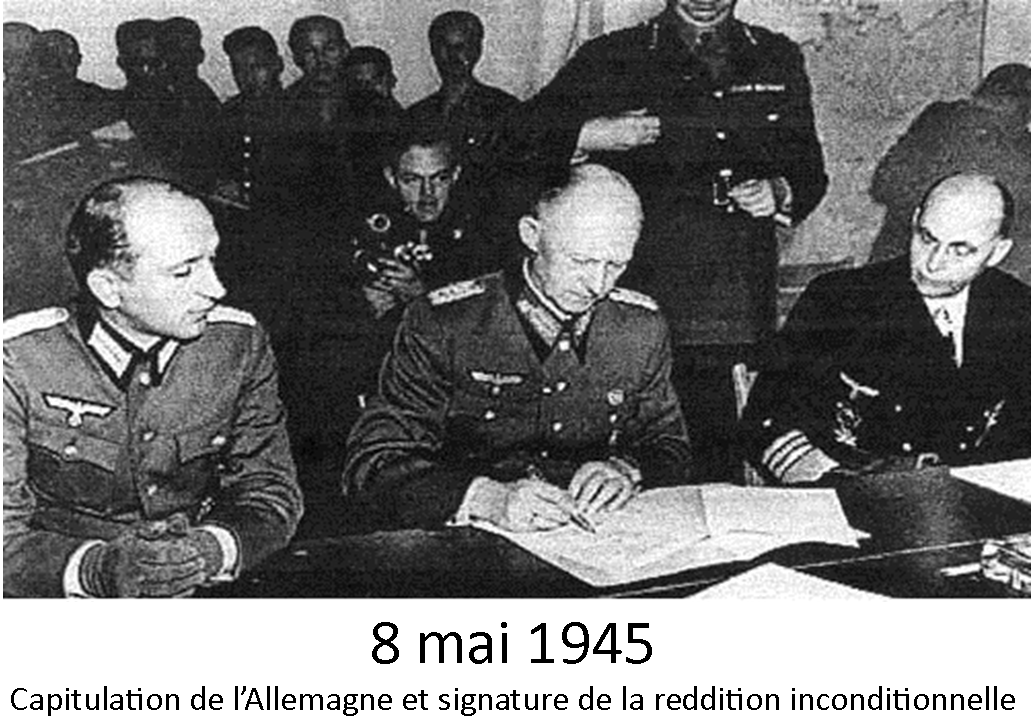 11
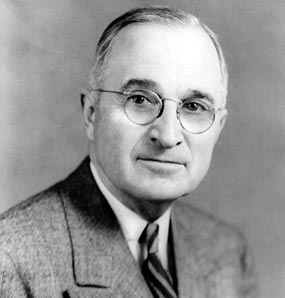 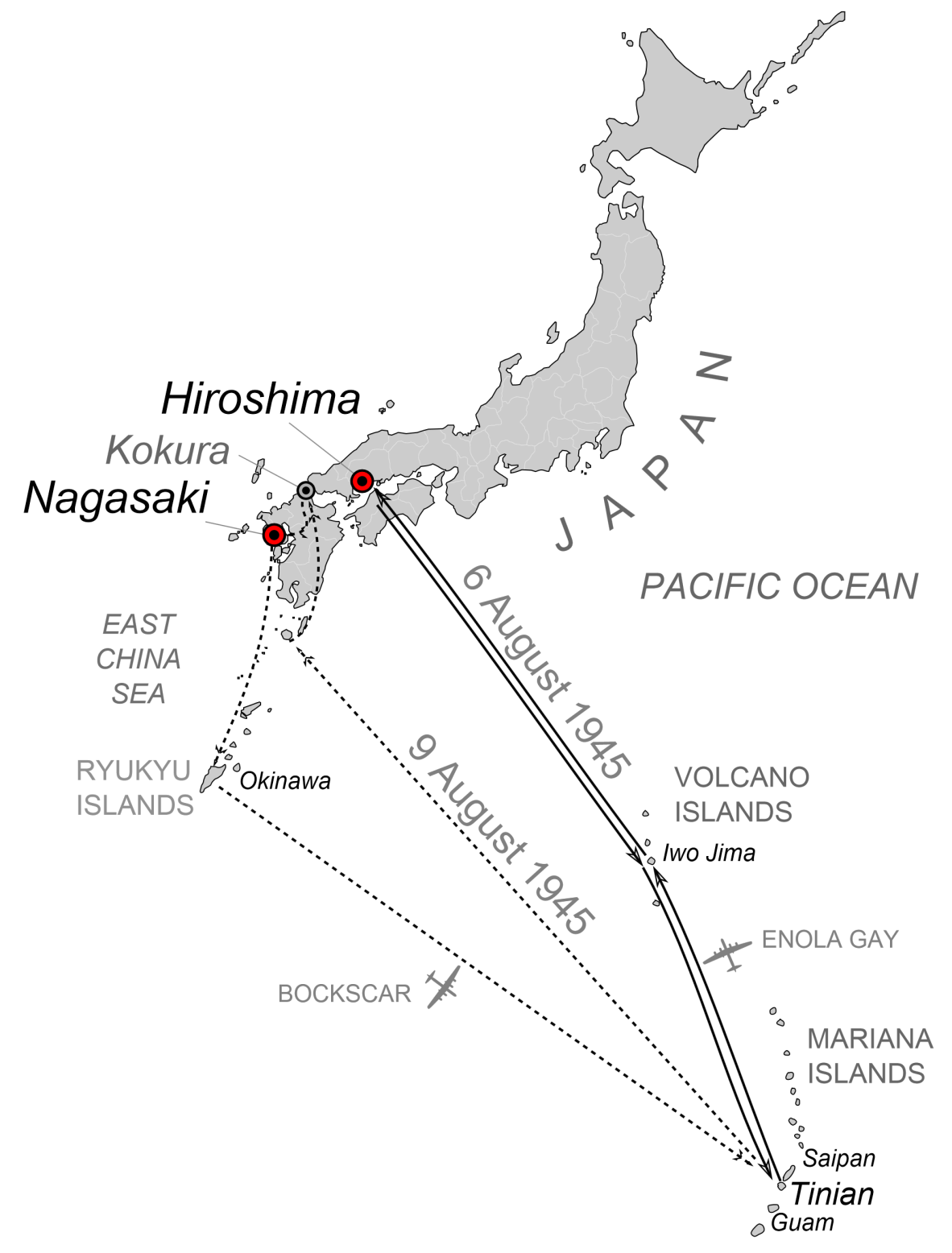 12 mai 1945
Niigata
Harry Truman (1884-1972)Président des USA 1945-1953
Harry Truman (1884-1972)Président des USA 1945-1953
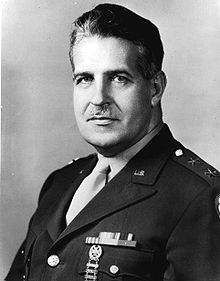 25 avril, mise au courant de Truman du projet Manhattan
Groves (1896 – 1970)
Général (1919 – 1948)
12
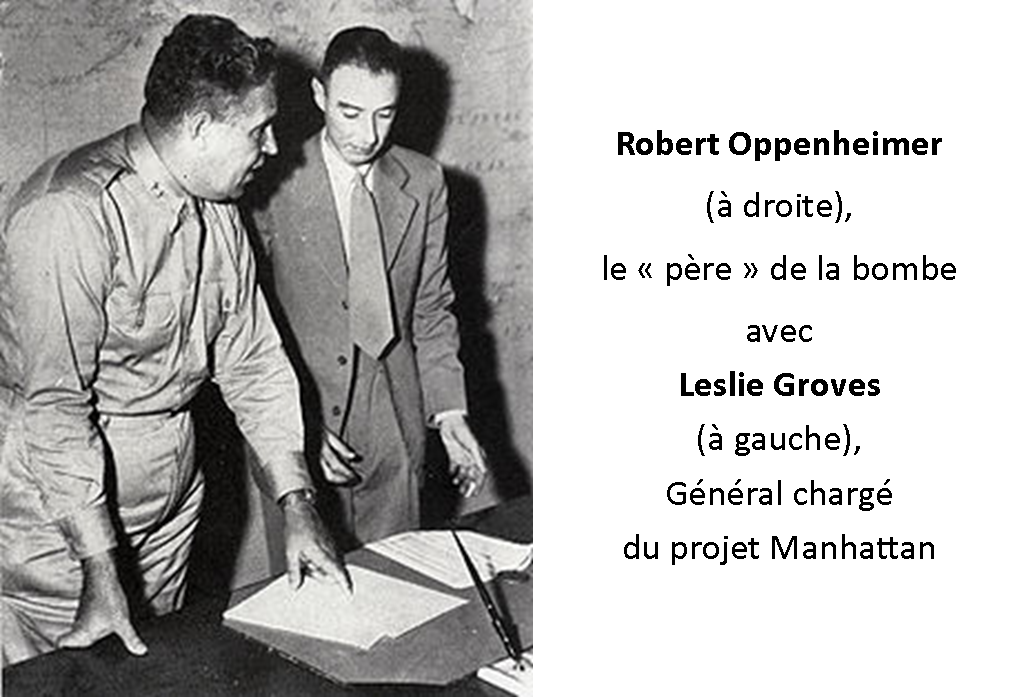 13
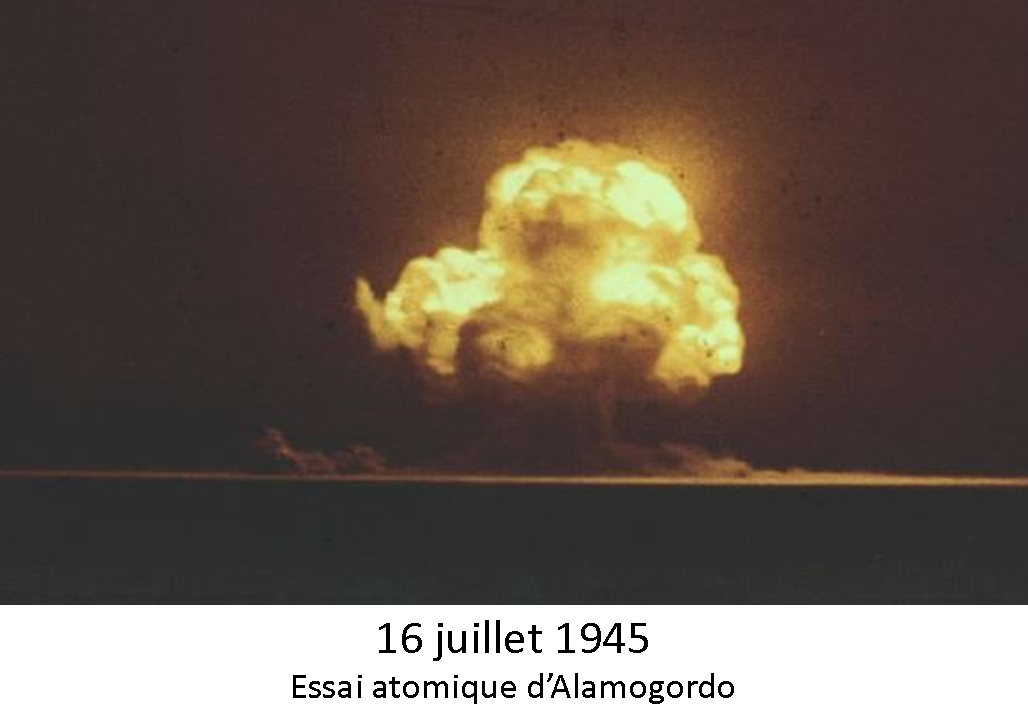 Plutonium
14
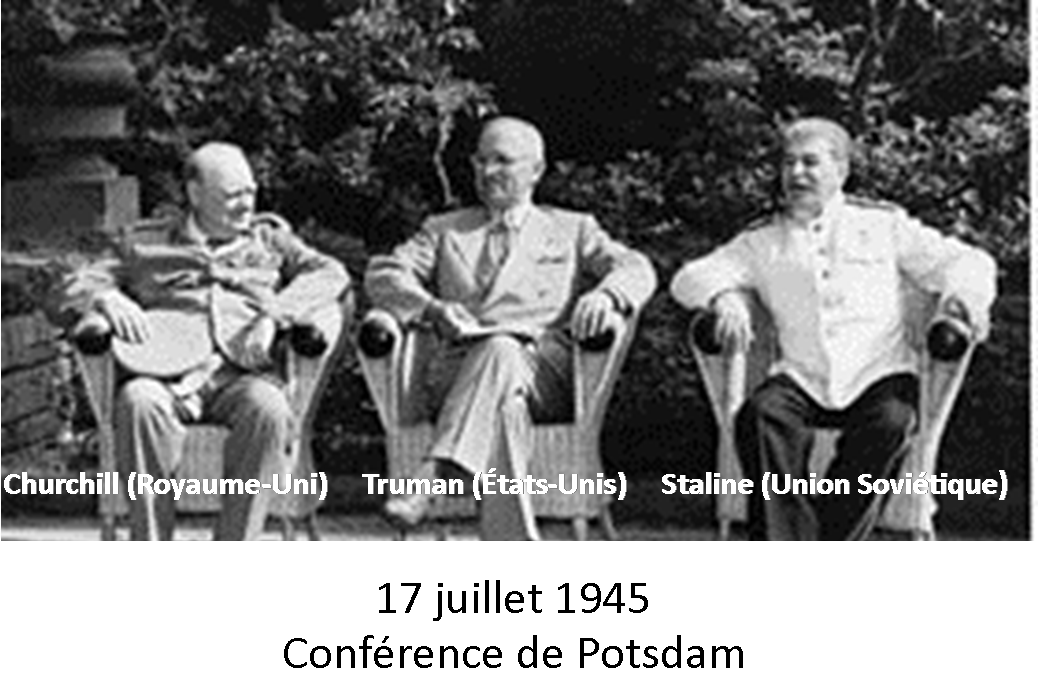 15
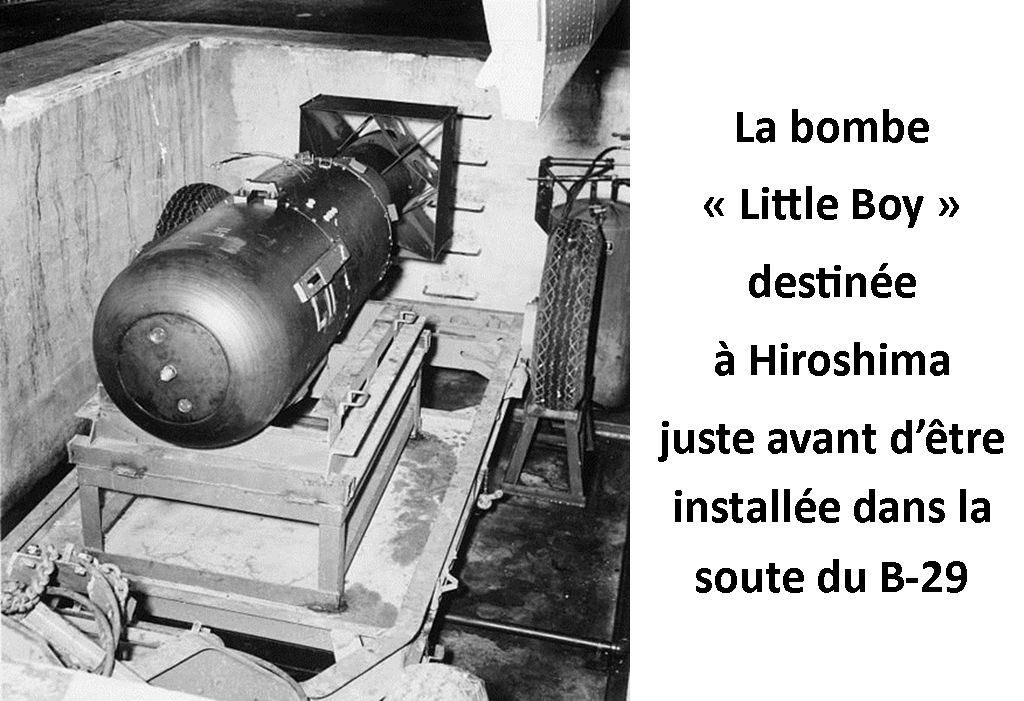 Uranium
16
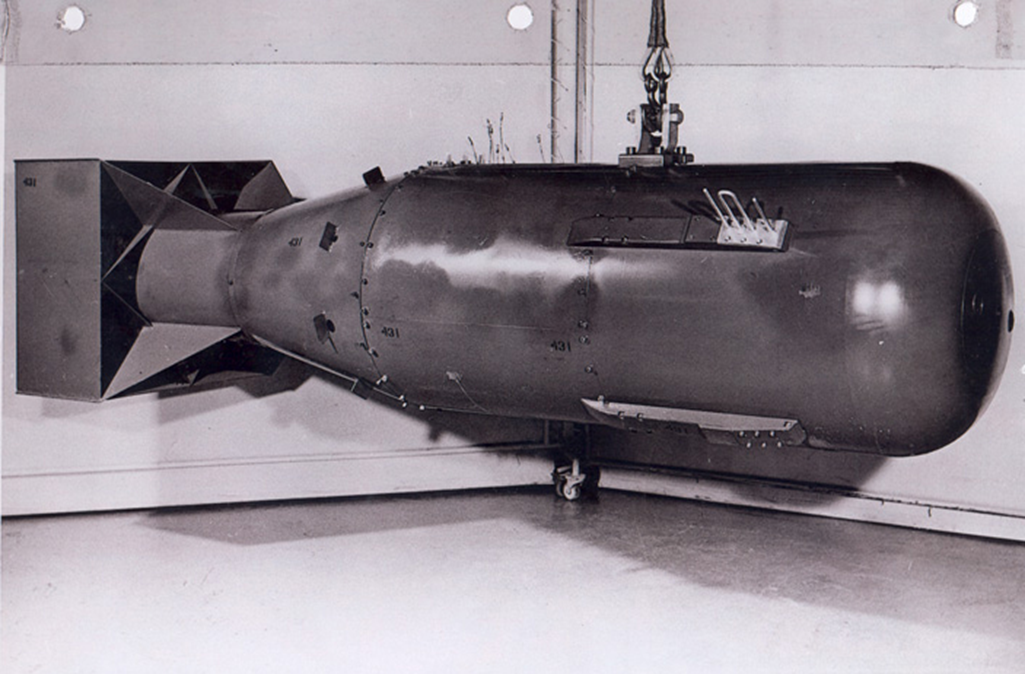 17
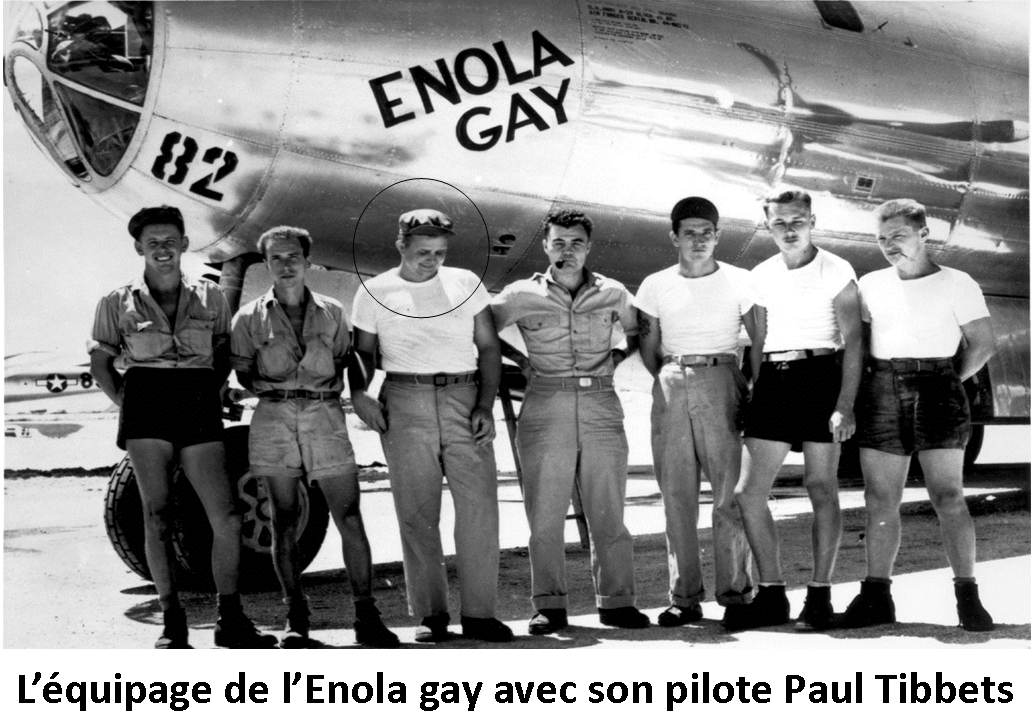 18
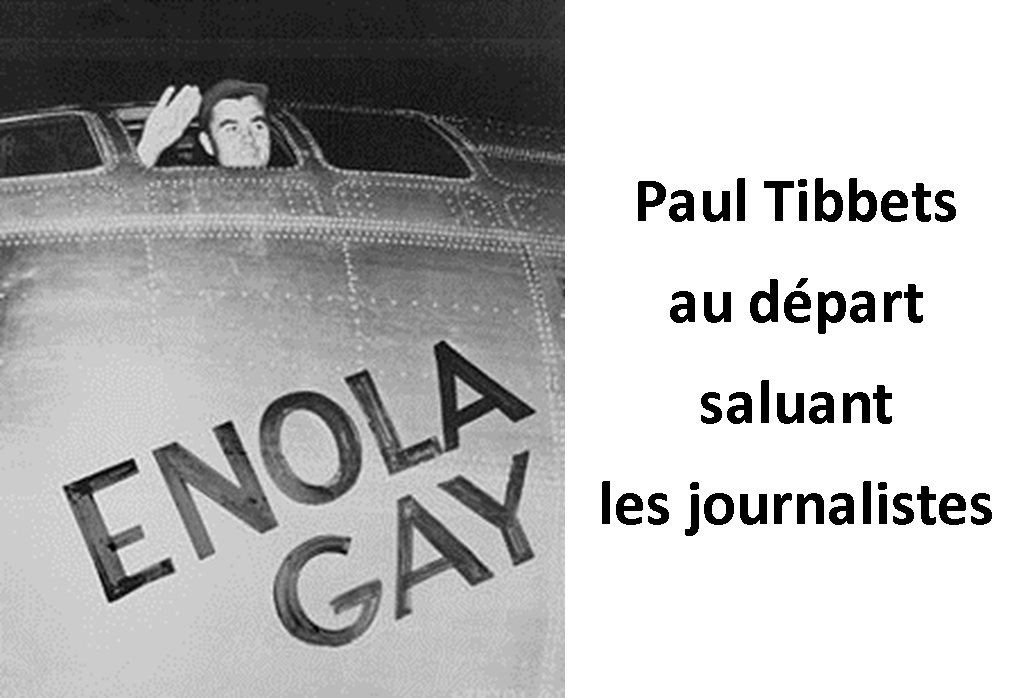 19
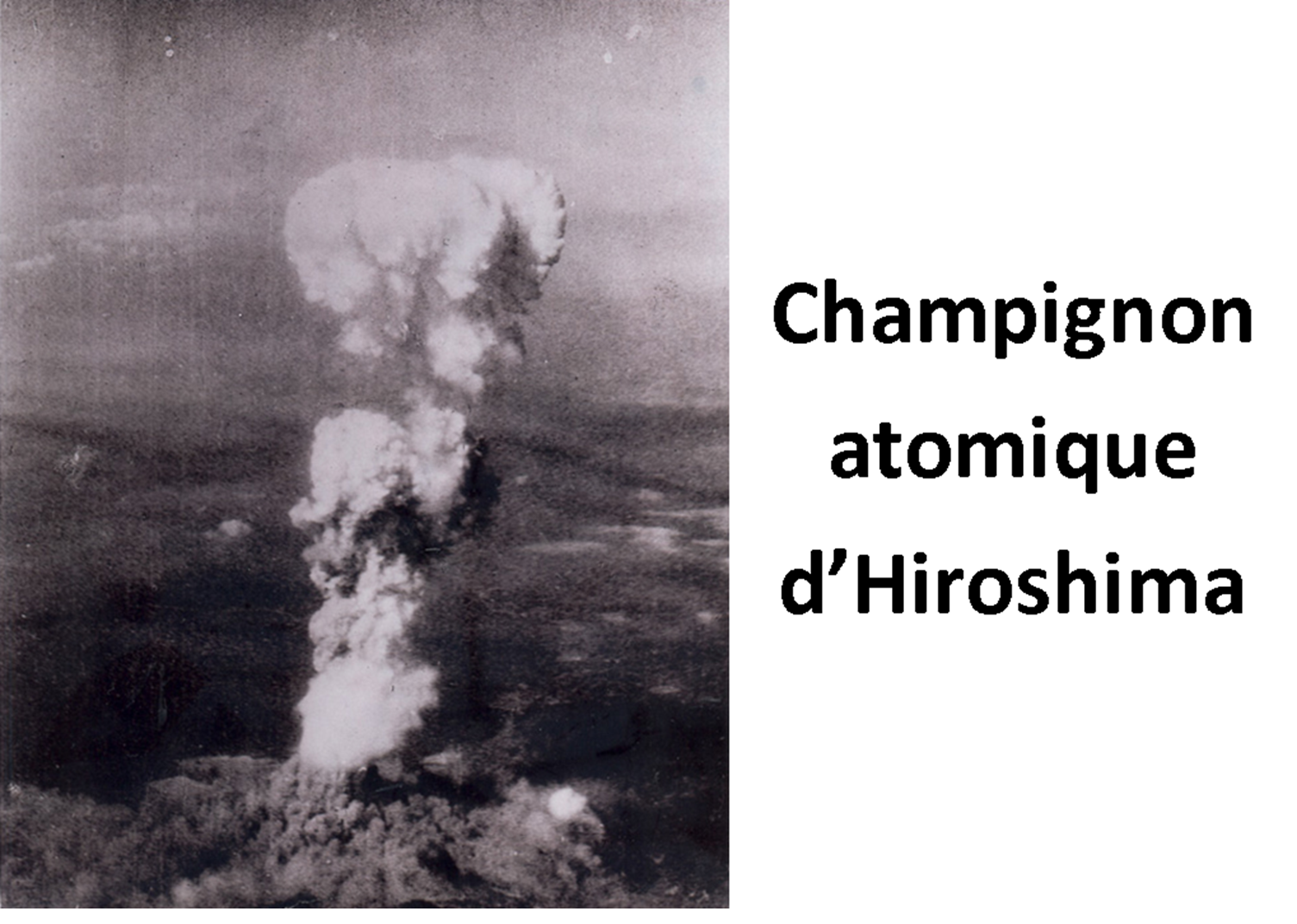 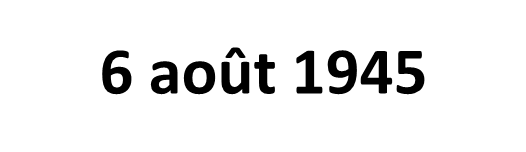 20
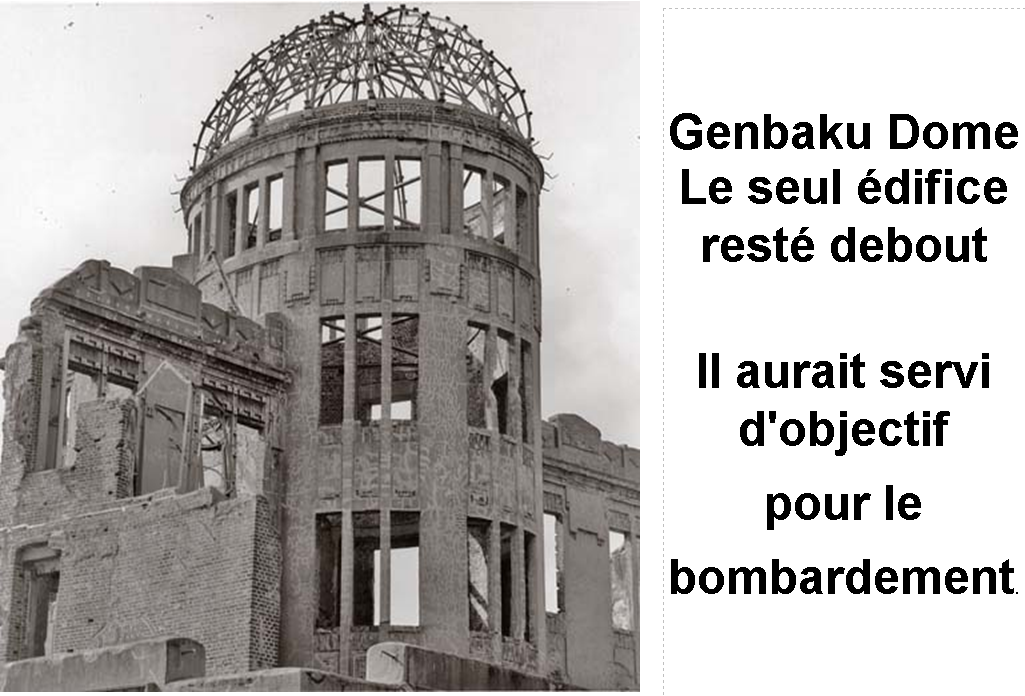 21
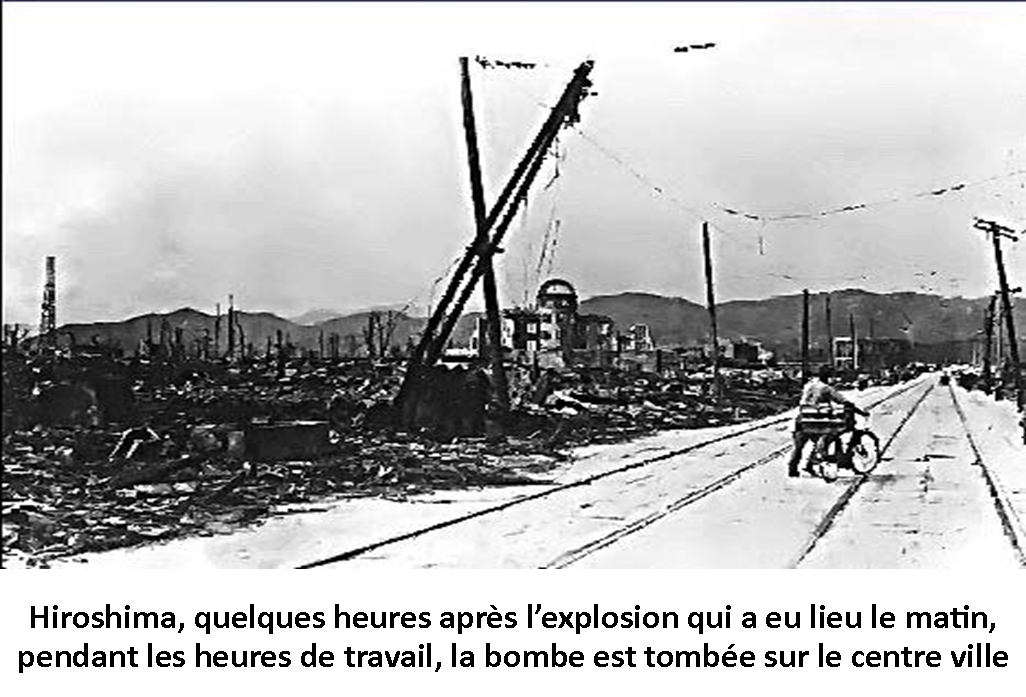 22
8 août 1945 : l'URSS (Joseph Staline) 
déclare la guerre au Japon
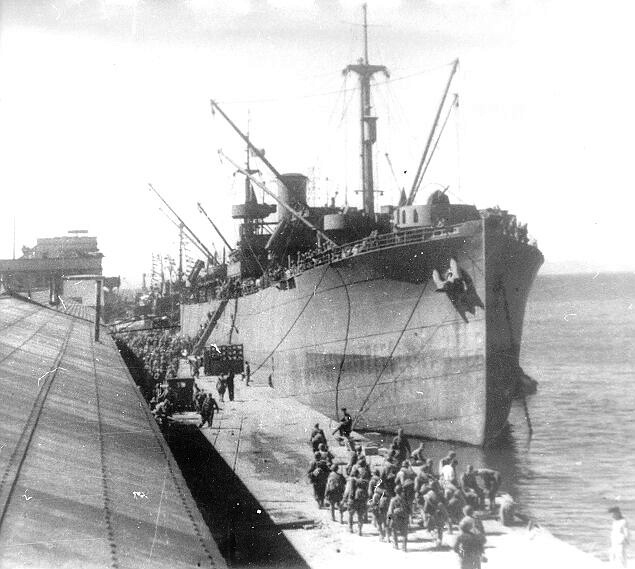 L'invasion des Îles Kouriles est une opération amphibie lancée par l'Armée rouge pendant la deuxième moitié du mois d'août 1945 dans le cadre de leur offensive stratégique en Manchourie et qui se termina le 3 septembre 1945 par l'occupation de l'archipel.
Soldats soviétiques embarquant pour les îles Kouriles.
23
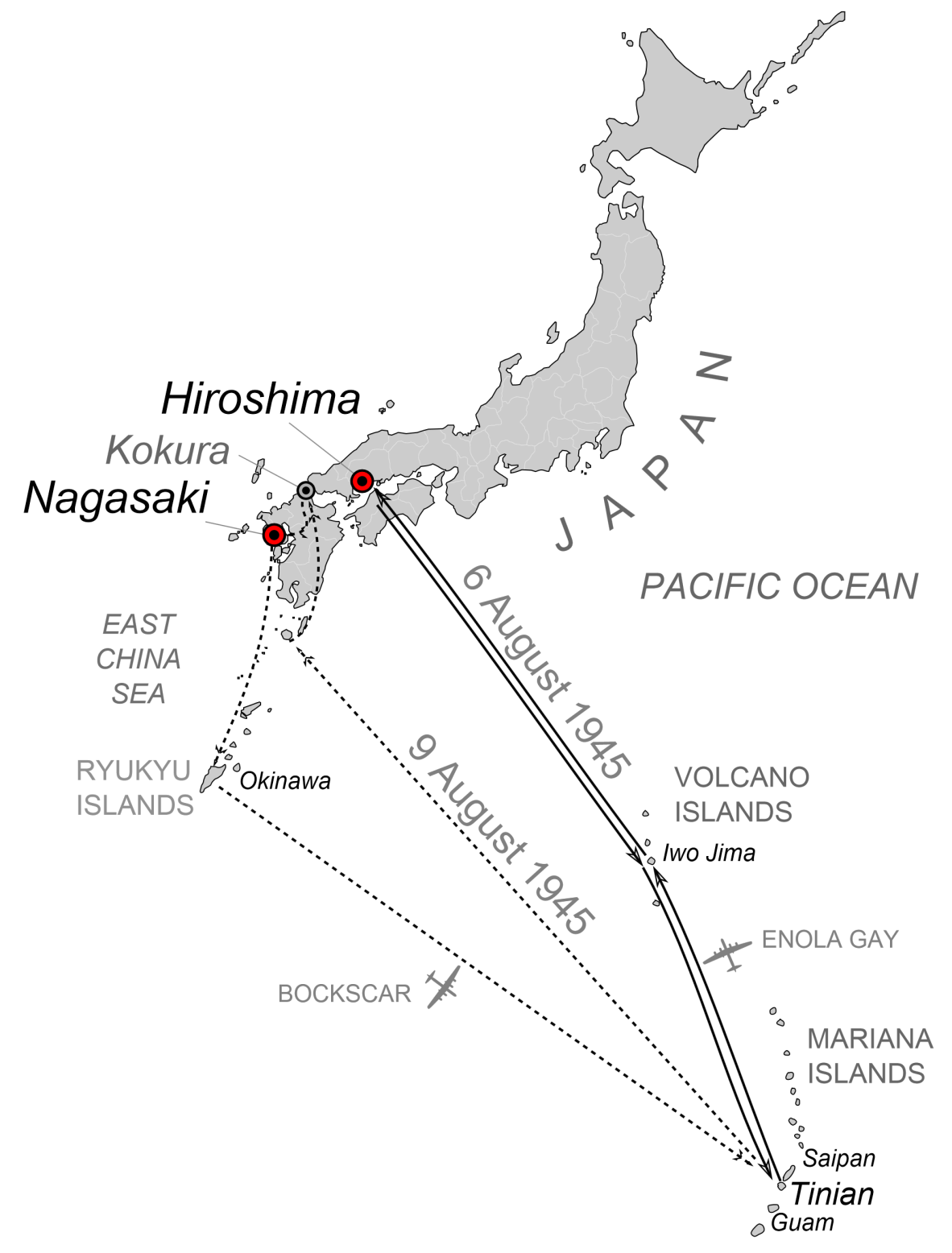 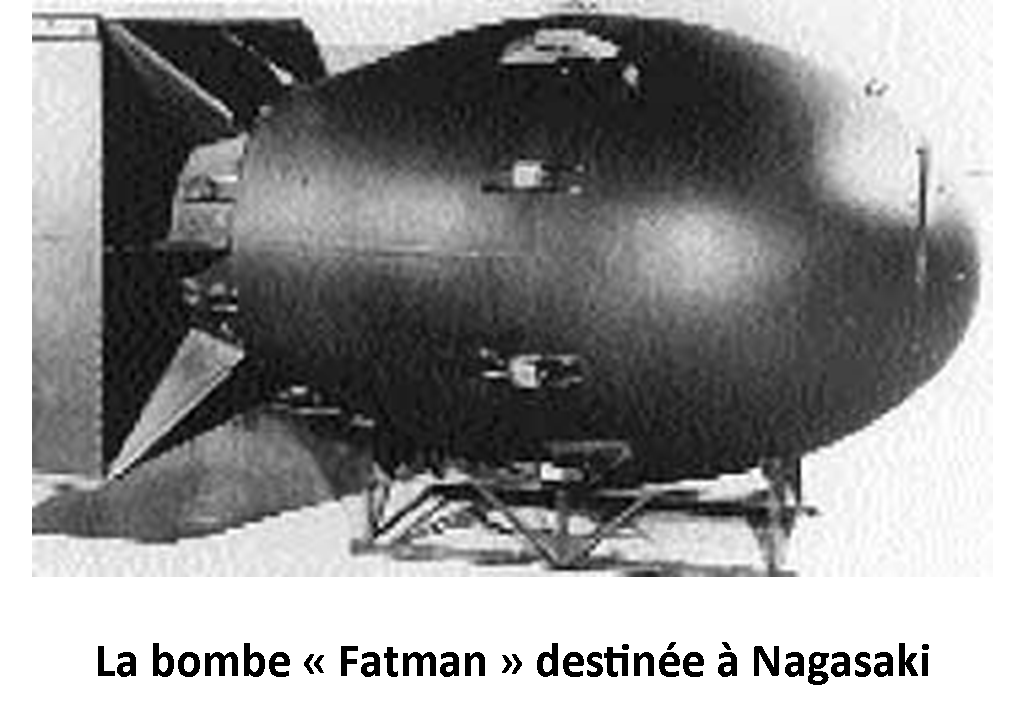 Plutonium
24
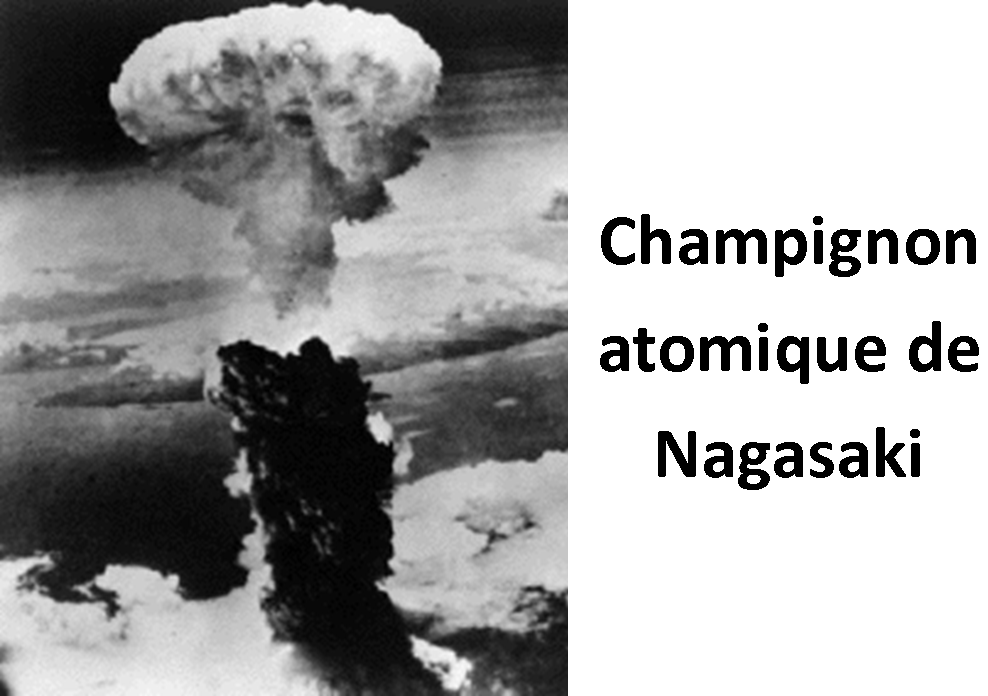 9 août 1945
25
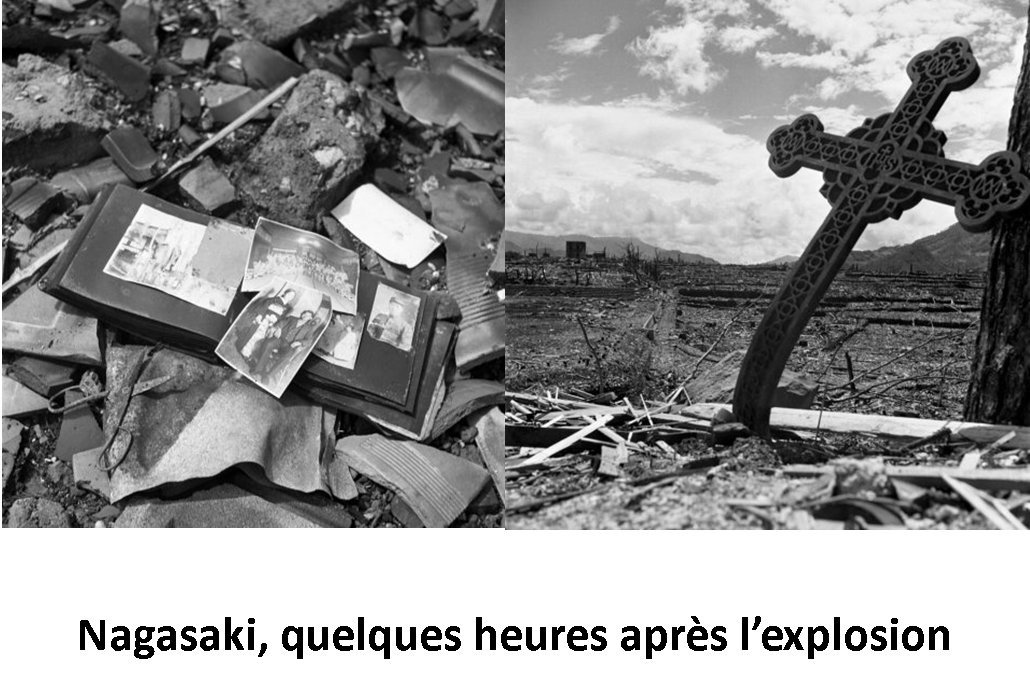 26
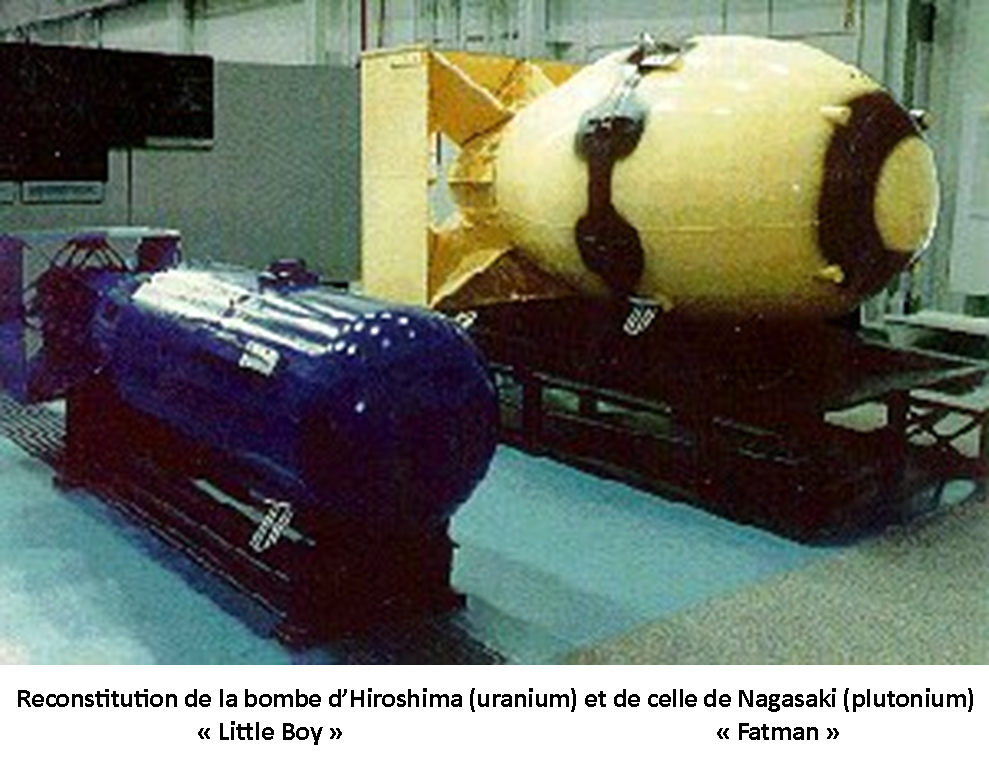 27
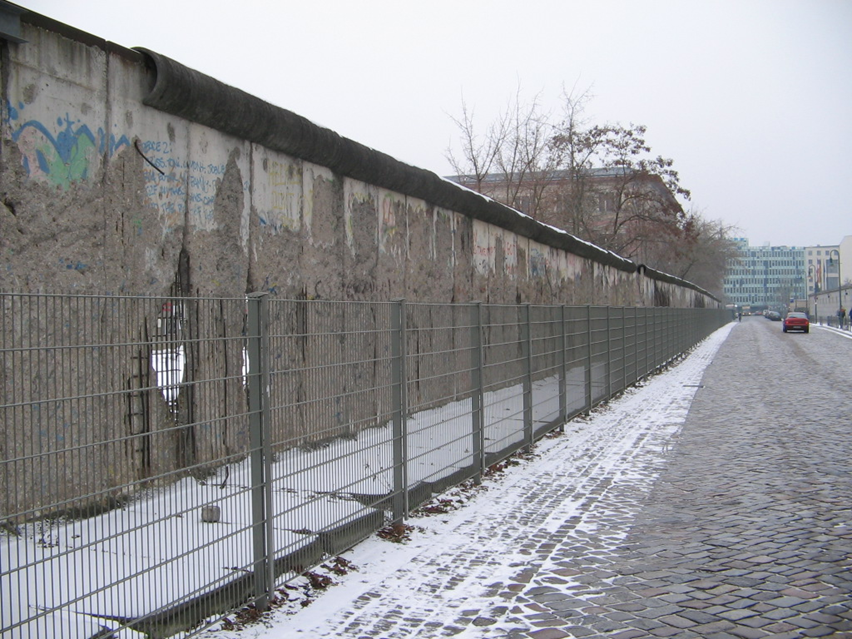 28
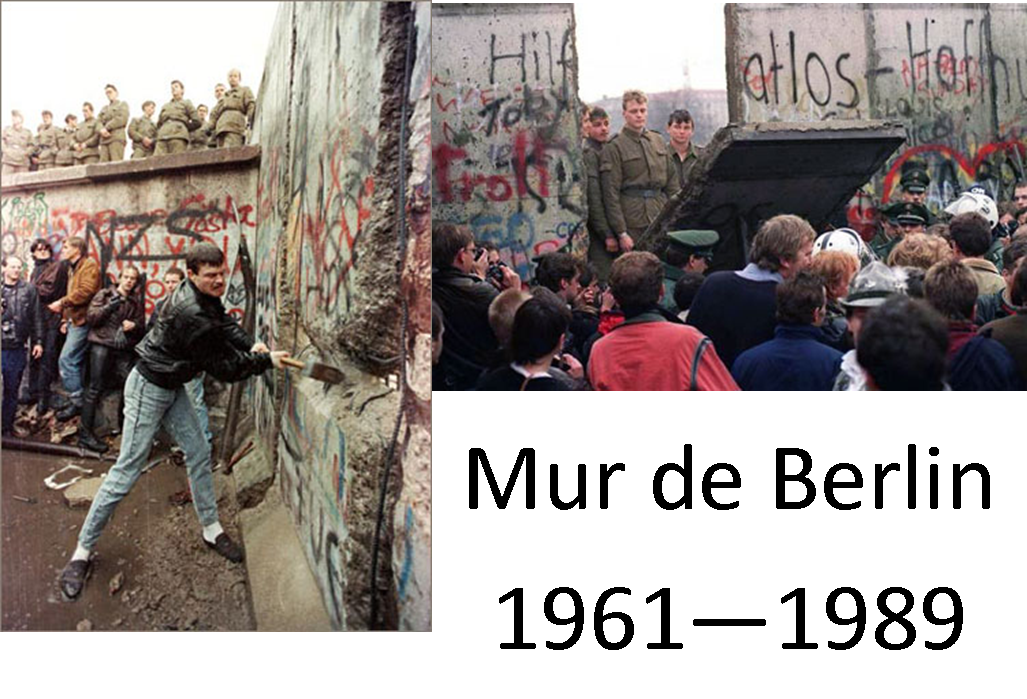 29
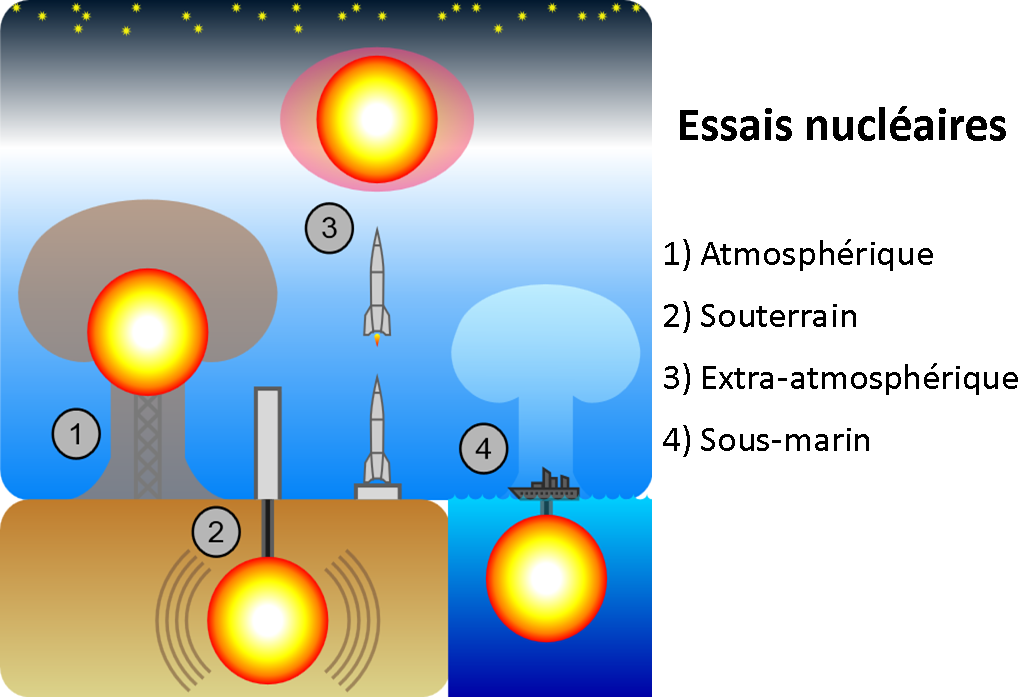 30
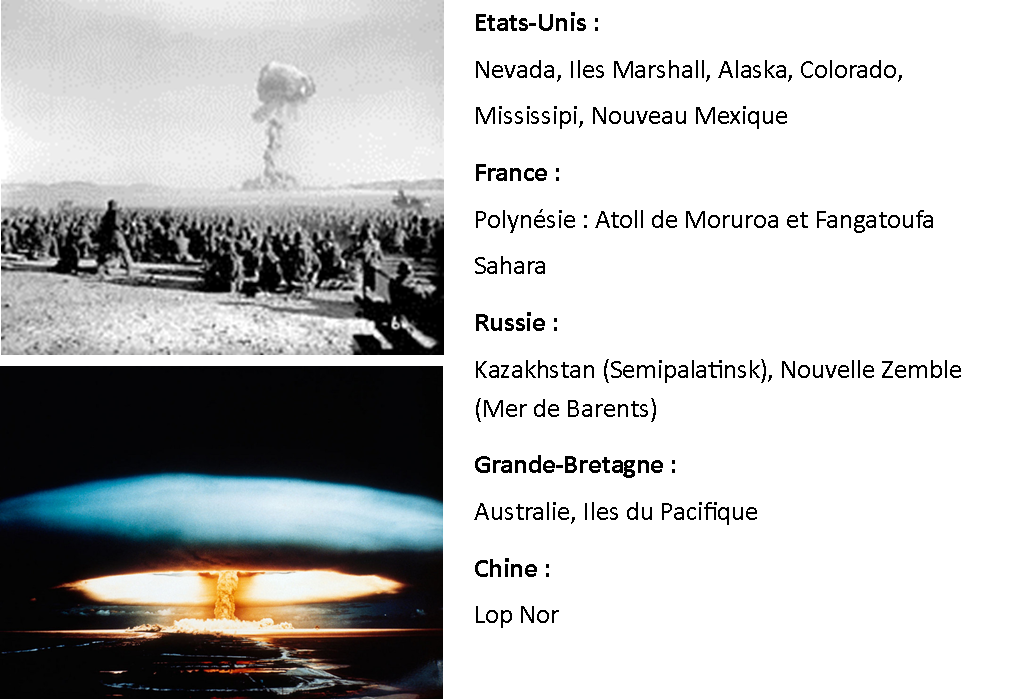 31
Mordechaï  VANUNU 

est le technicien de la centrale nucléaire 
de Dimona qui fut kidnappé par le Mossad 
et ensuite emprisonné pour avoir dénoncé publiquement la fabrication d’armes atomiques par Israël.

Il a été condamné à 18 ans de prison pour « espionnage », 
il a passé 11,5 ans dans un total isolement.
32
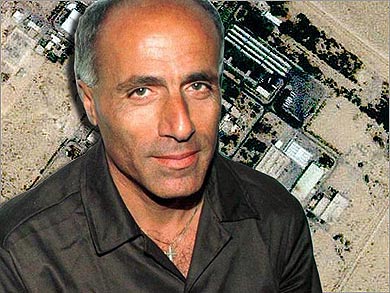 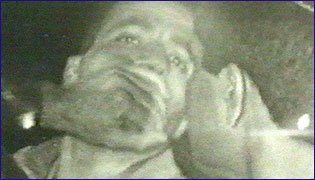 Mordechaï Vanunu
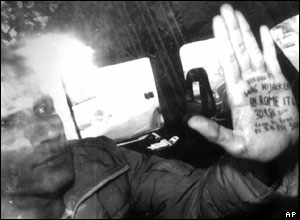 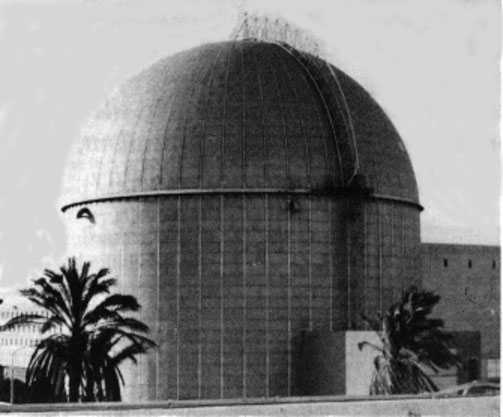 Dôme du réacteur 
de la centrale de Dimona
33
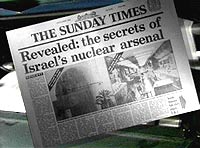 34
Mai 1989

Création du Parc Hibakusha 
à la mémoire des victimes 
d’Hiroshima, de Nagasaki 
et des essais nucléaires
35
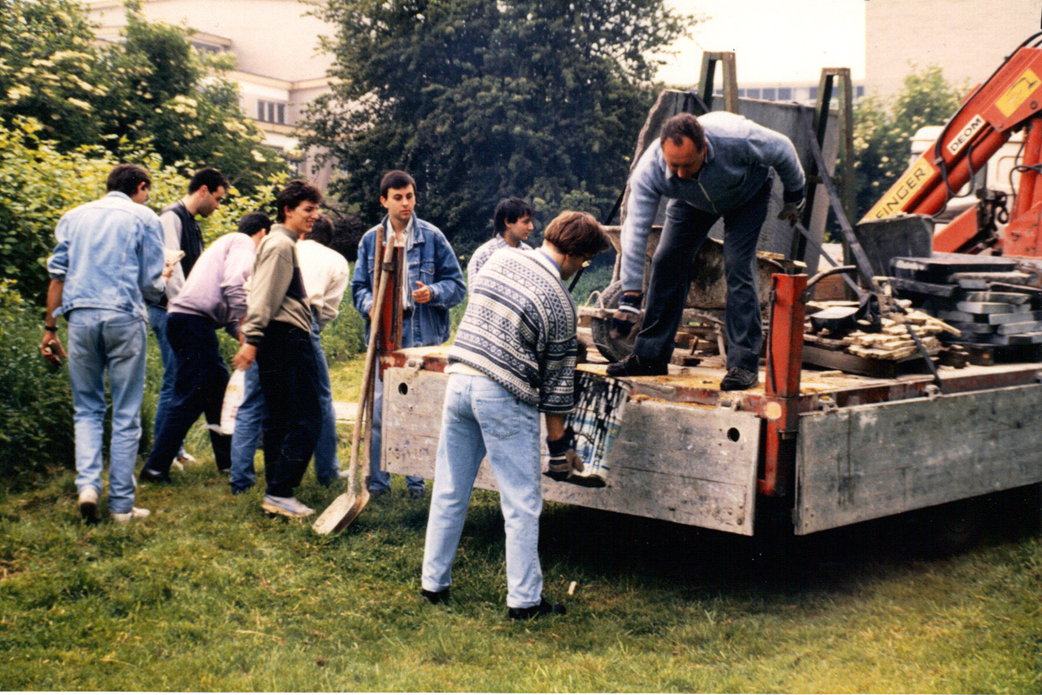 36
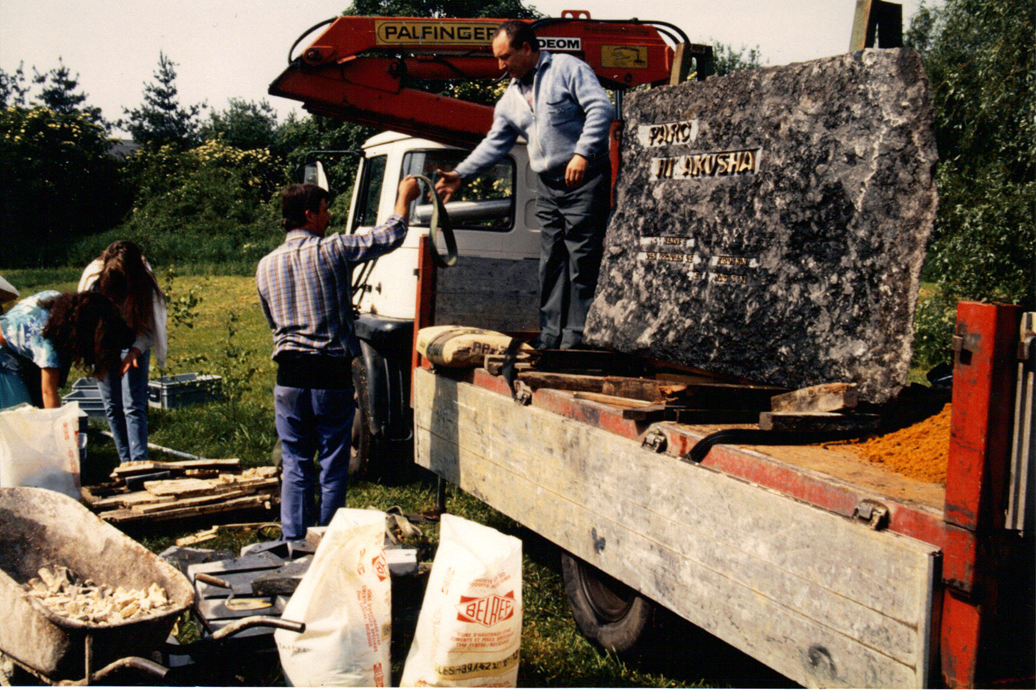 37
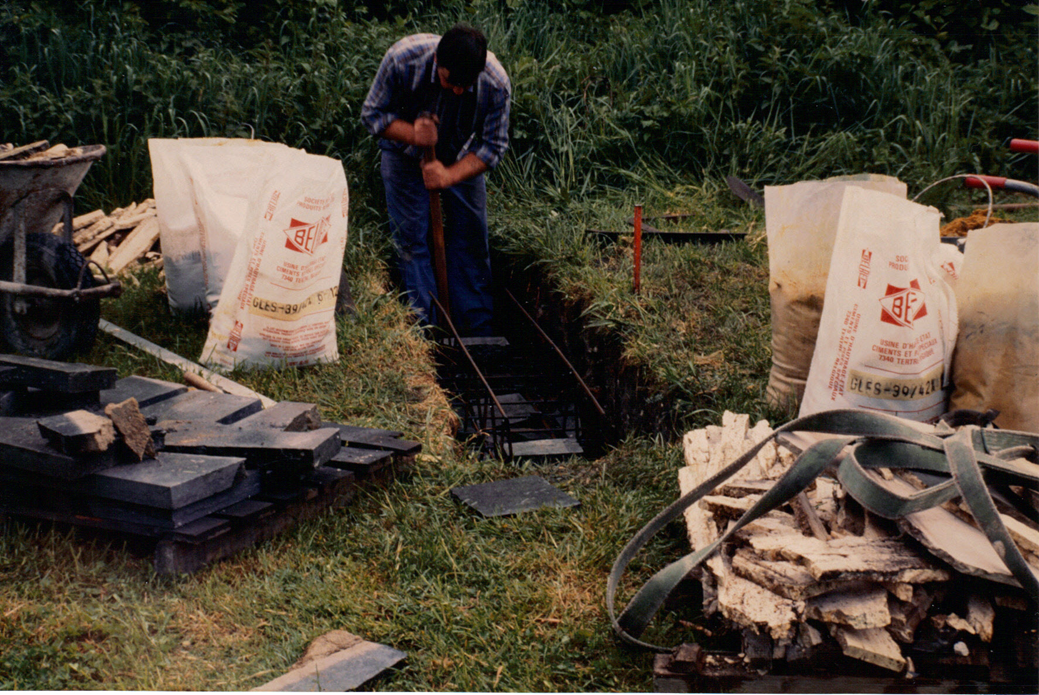 38
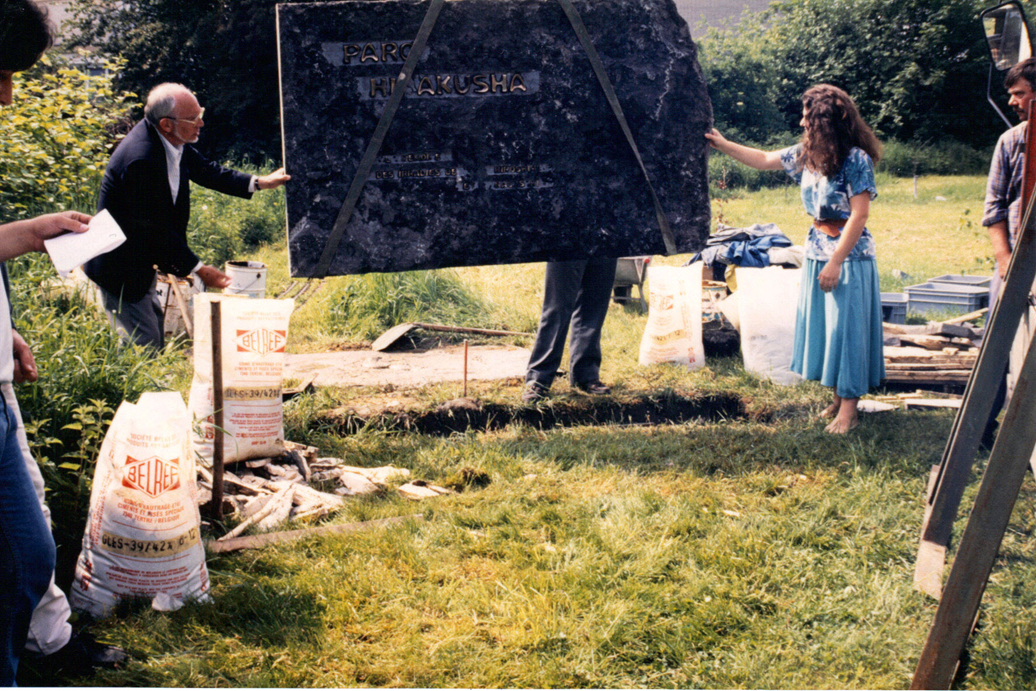 39
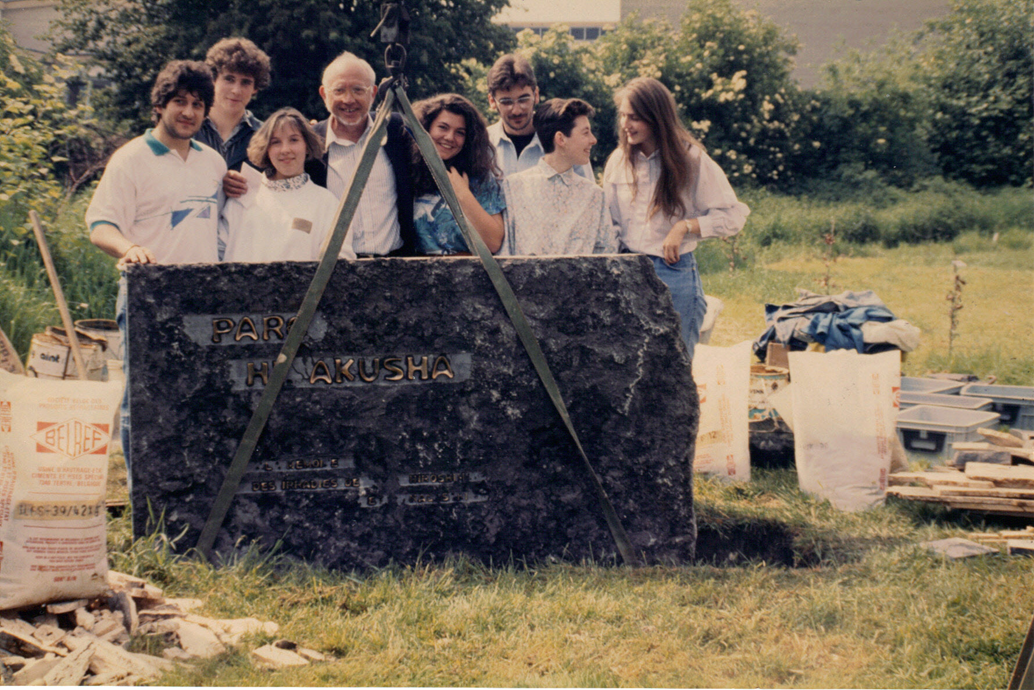 40
27 mai 1989

Visite de 4 femmes Hibakusha dont Shizuko Takagi
41
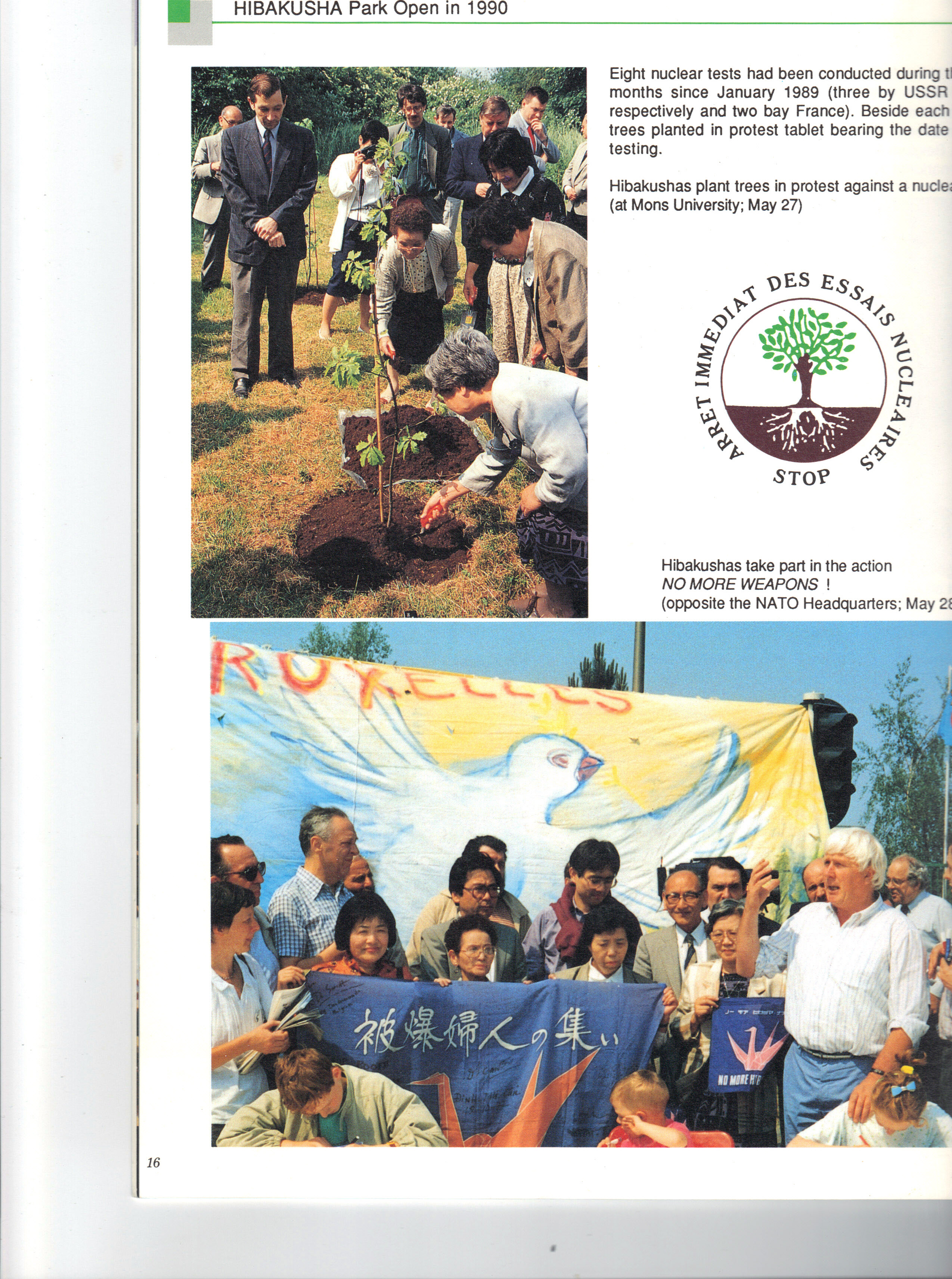 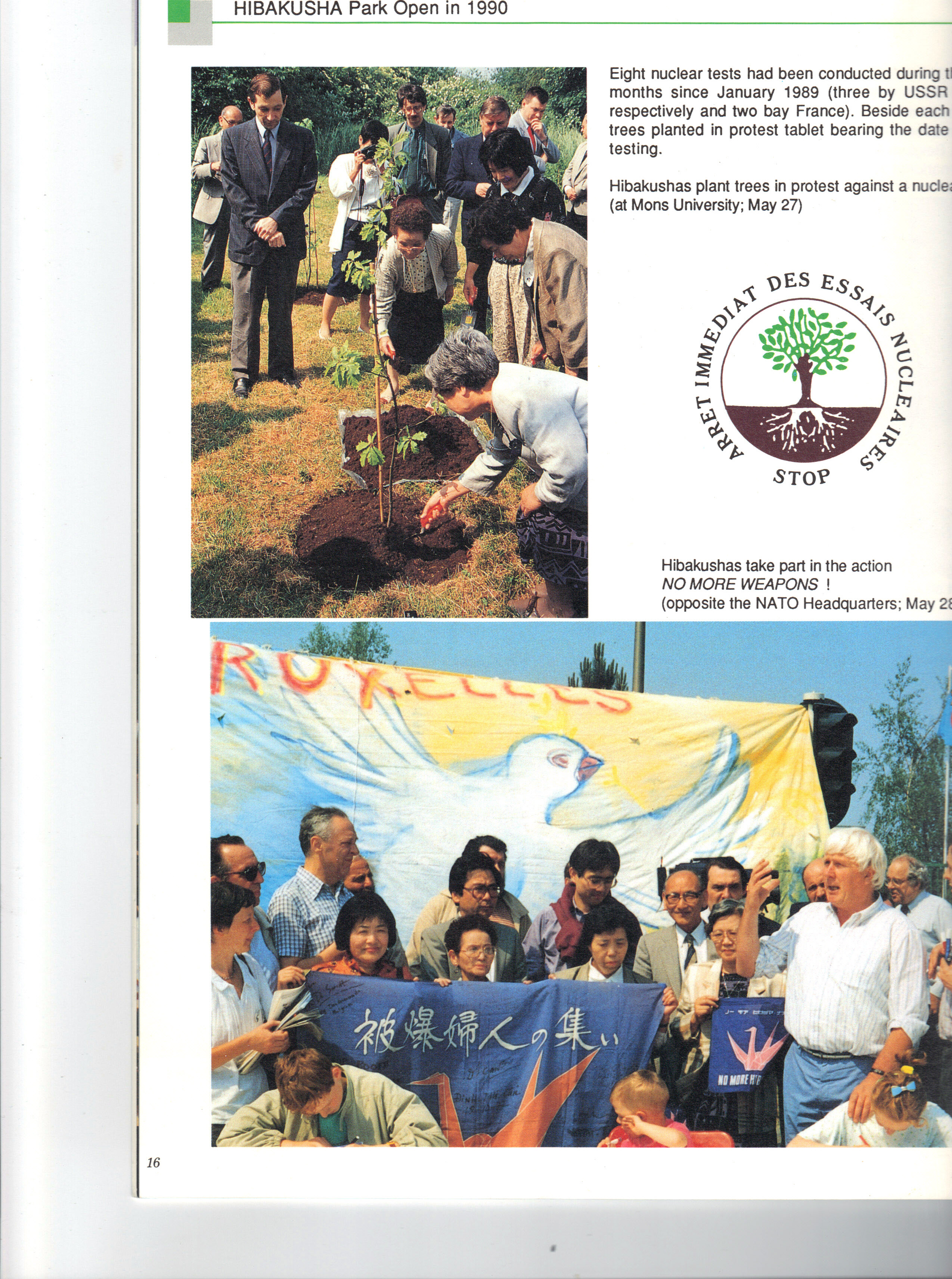 42
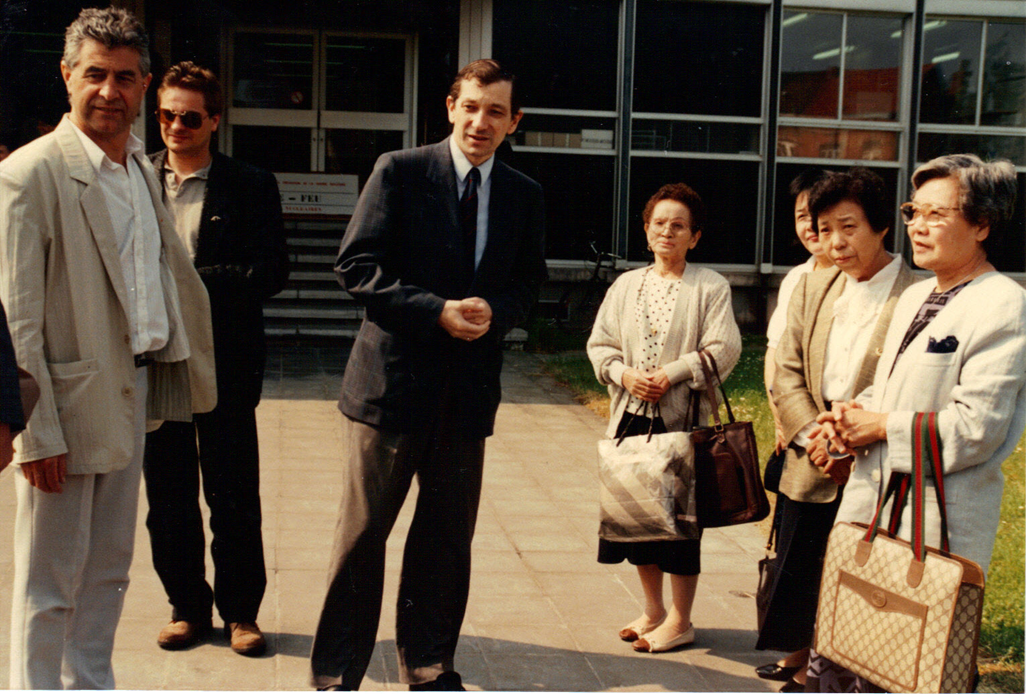 43
[Speaker Notes: Accueil par le Recteur de l’Université (Monsieur Van Haverbeke)]
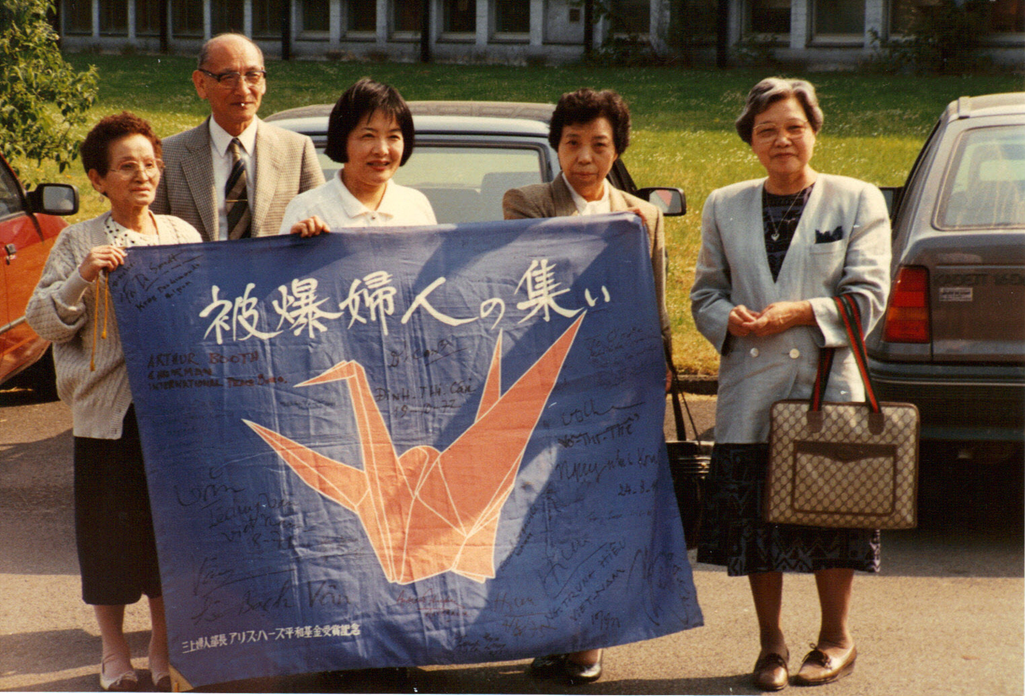 44
1989


Visite du Parc par les étudiants 
de l’Université de Mons
45
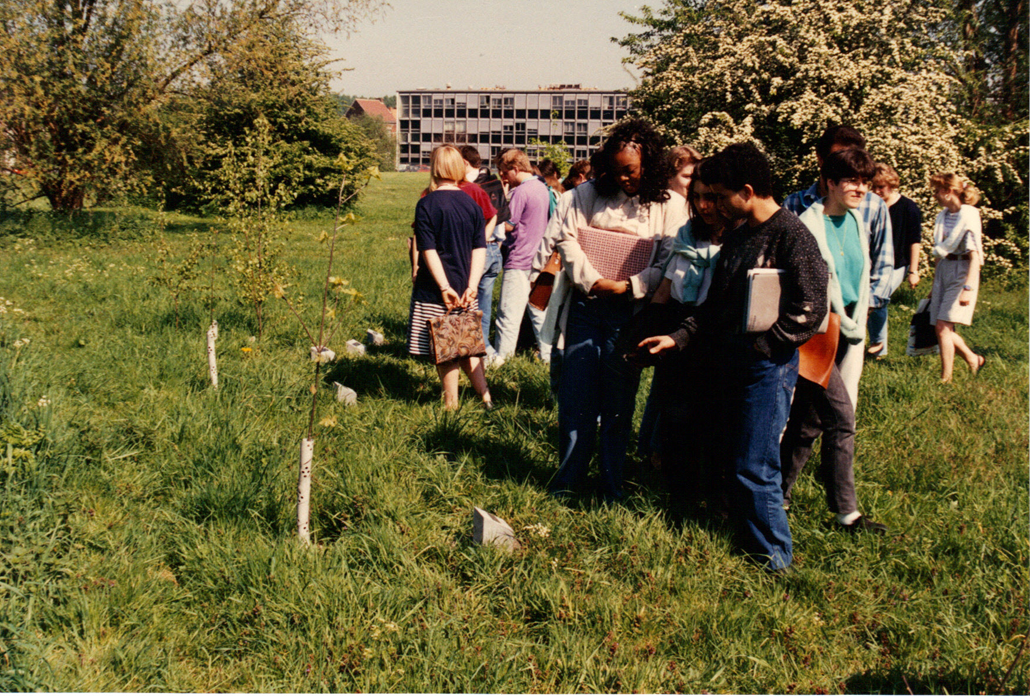 46
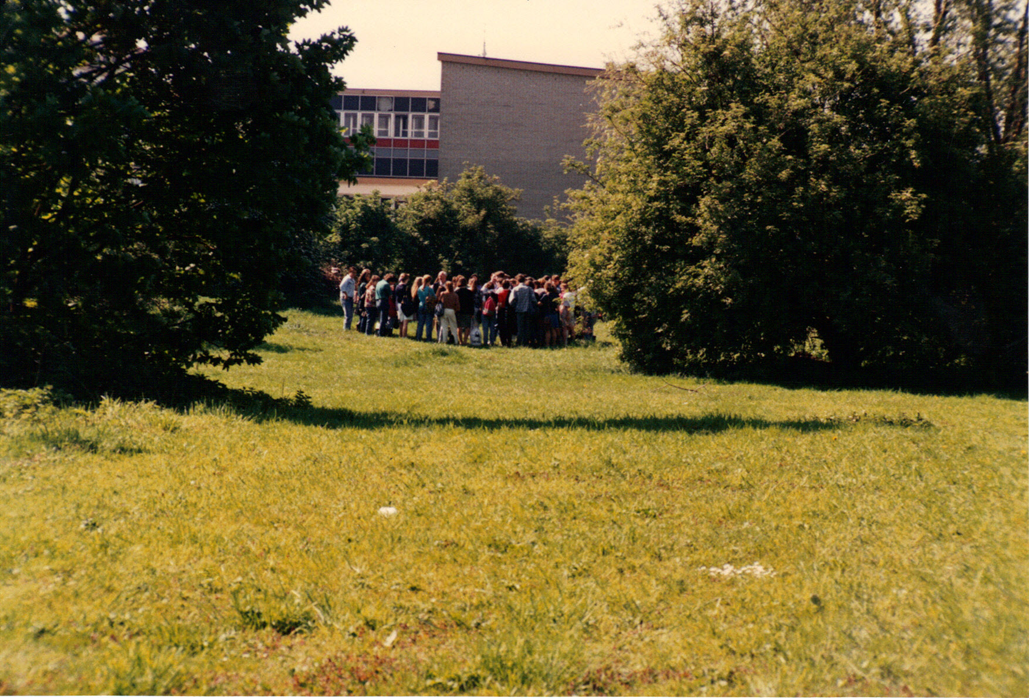 47
19 octobre 1990


Inauguration officielle 
du Parc Hibakusha 
par le ministre de l’URSS, les ambassadeurs irlandais et belge ainsi que Shizuko Takagi 
accompagné d’un Shaman
48
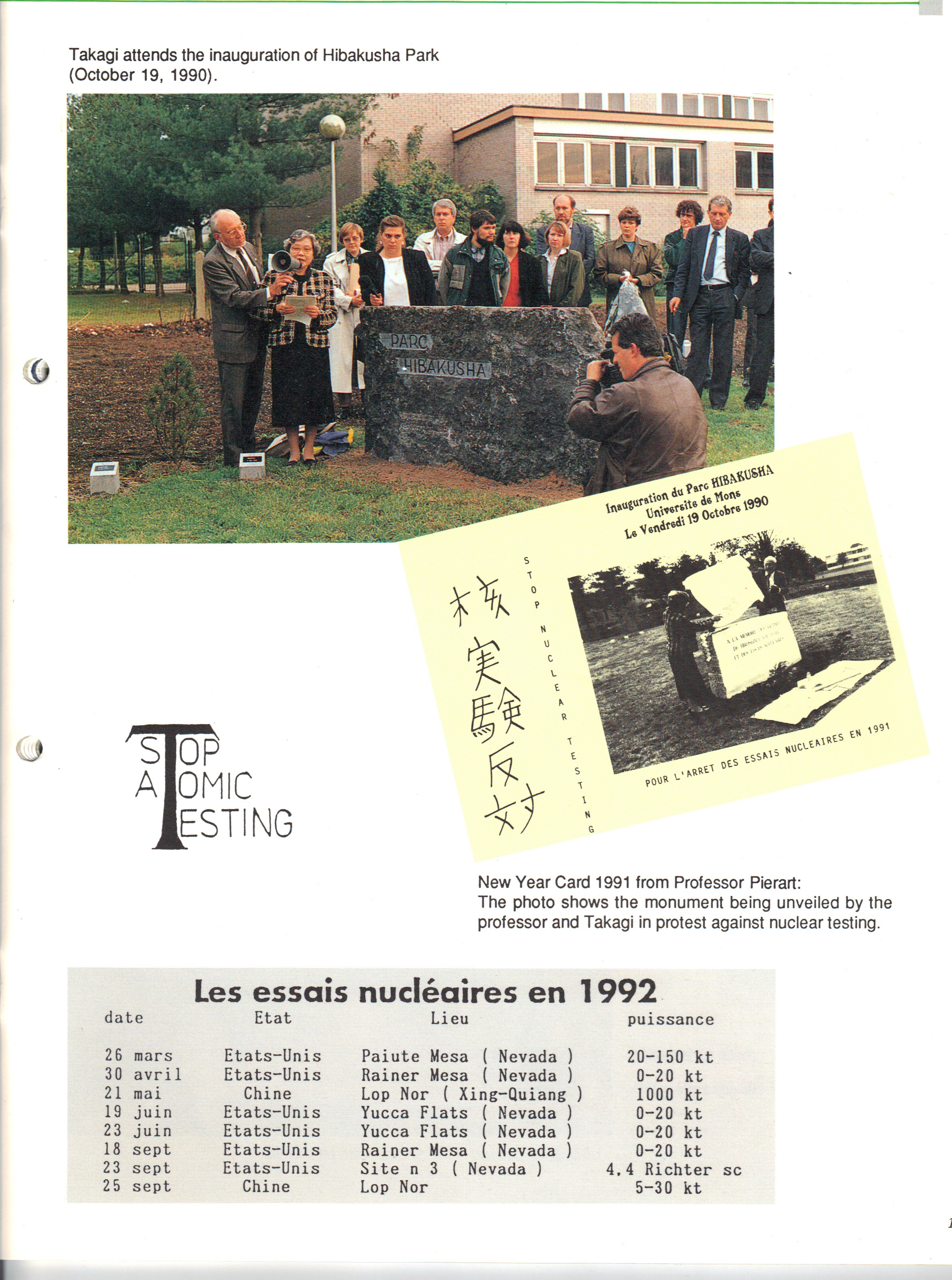 49
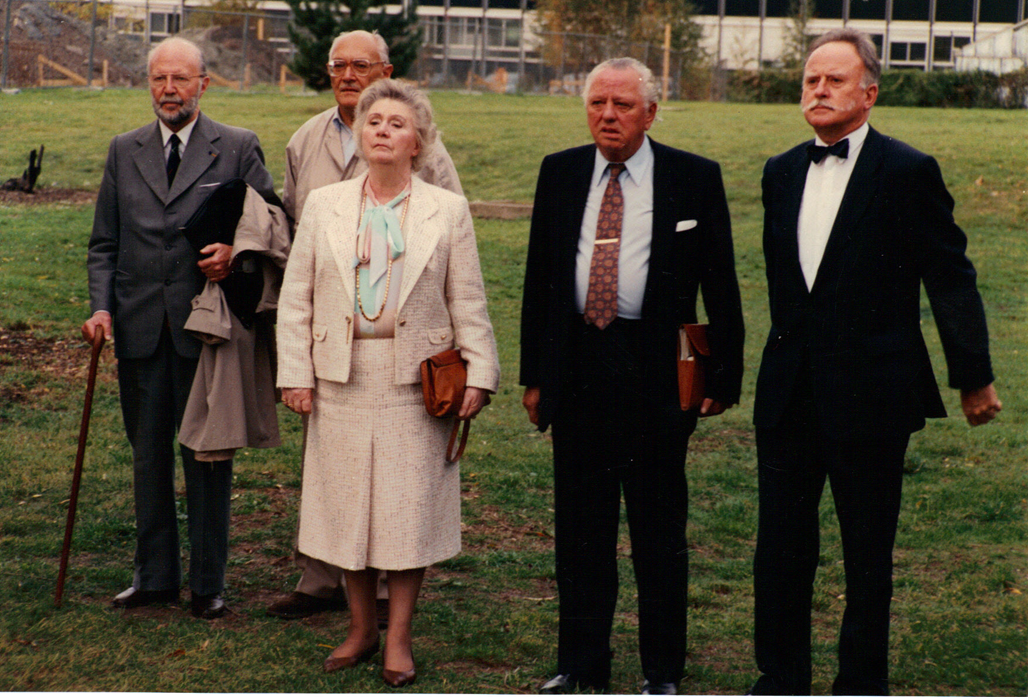 50
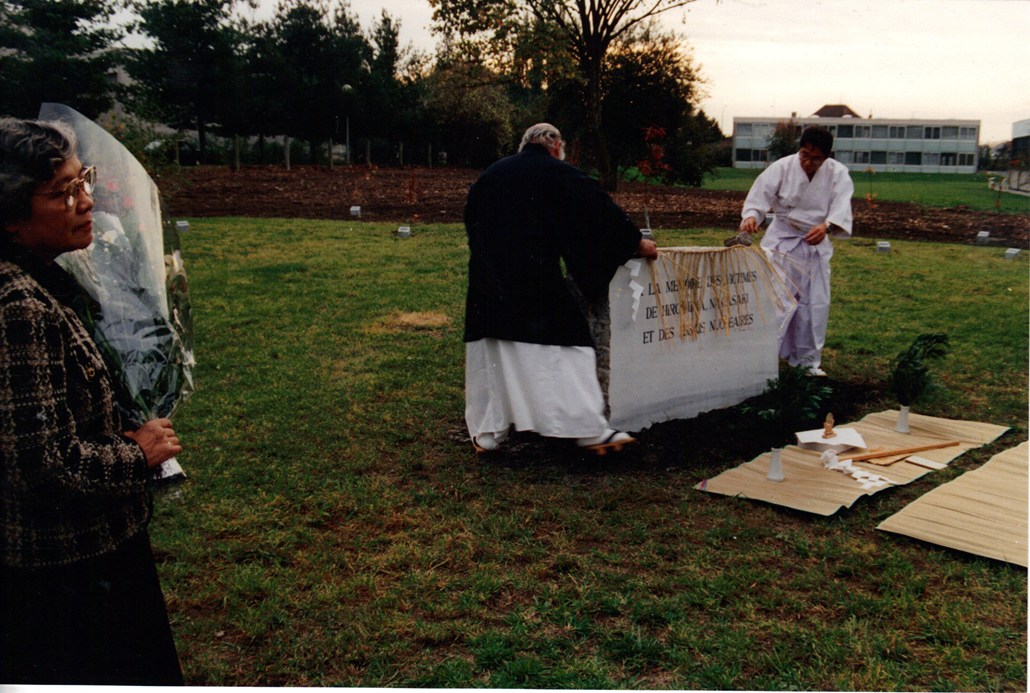 51
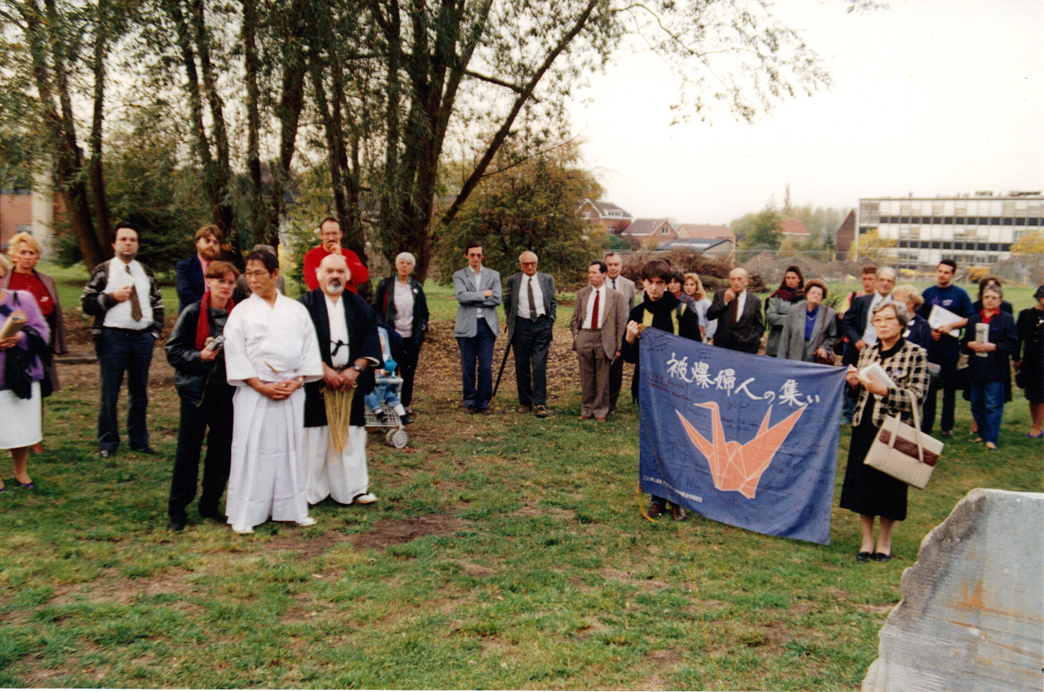 52
3 octobre 1993

Essai chinois

Cérémonie le 24 octobre
53
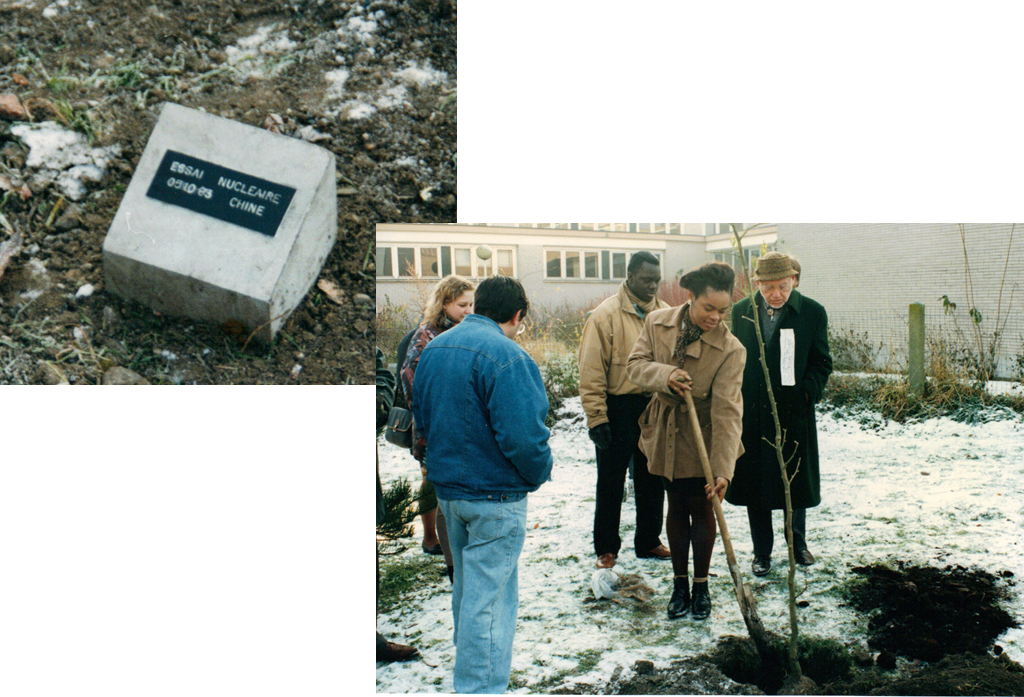 54
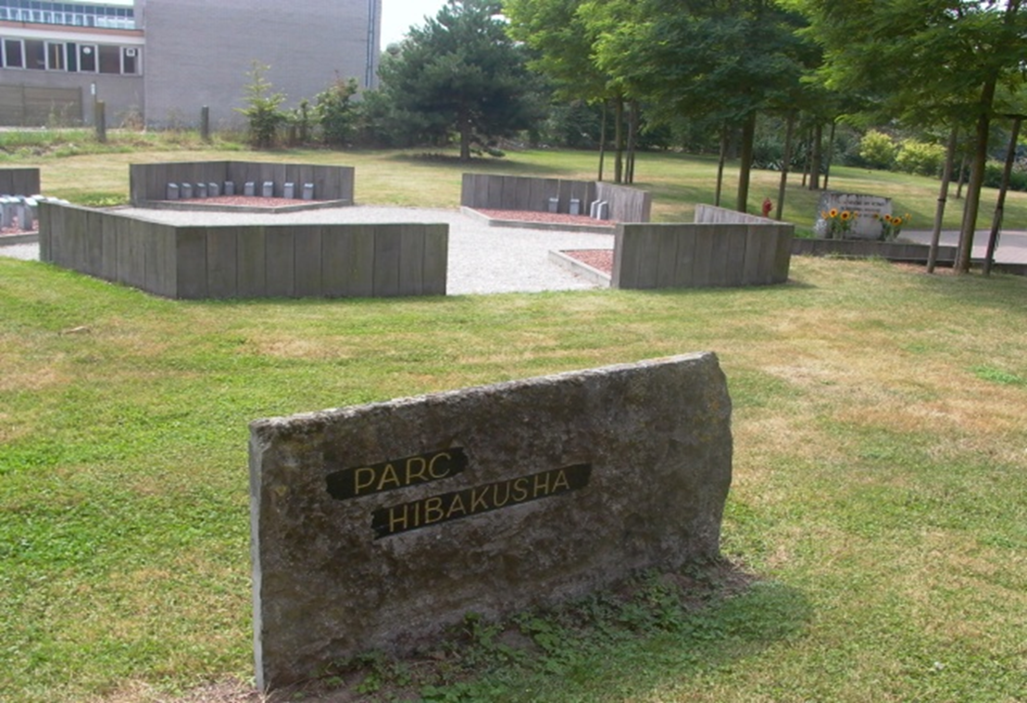 55
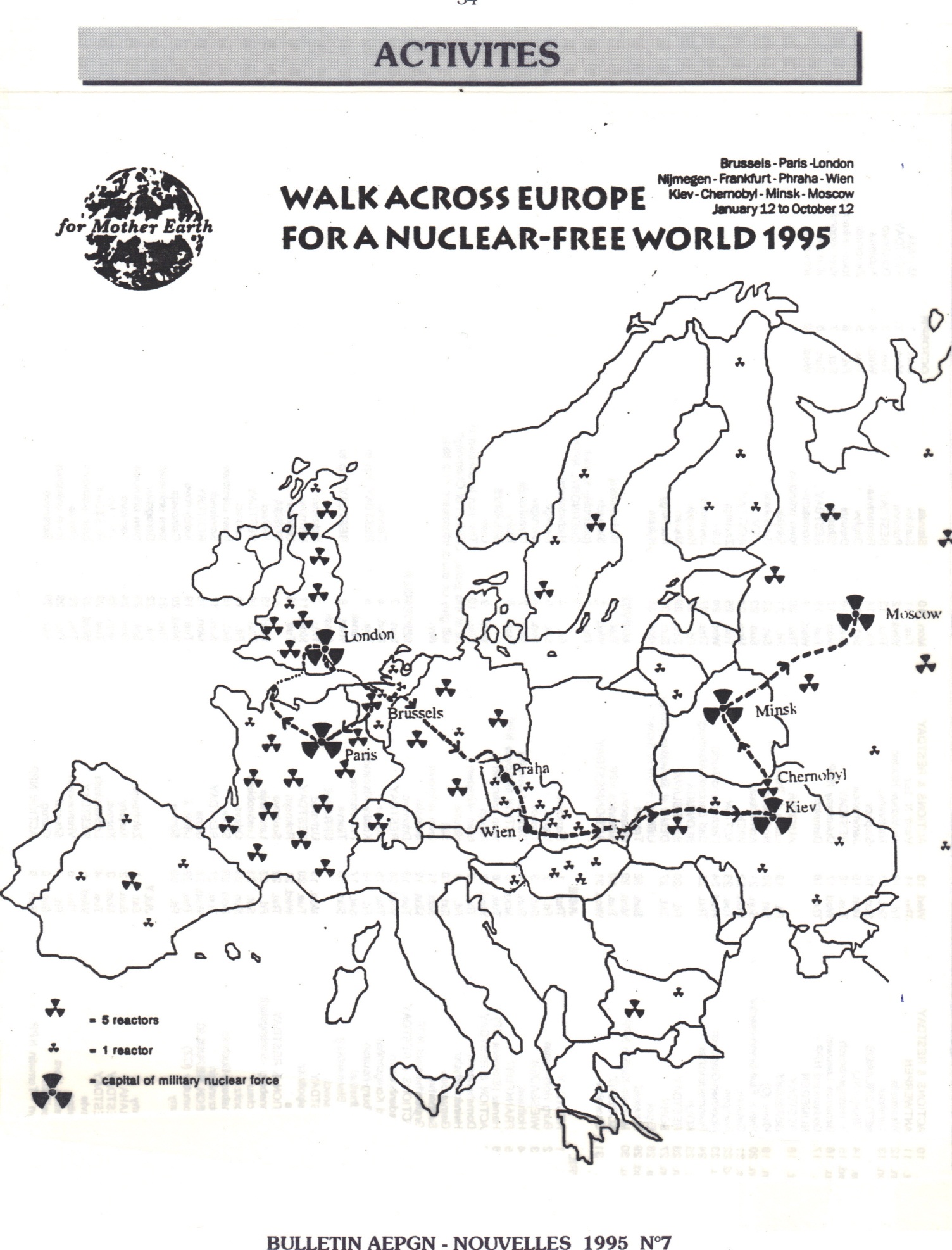 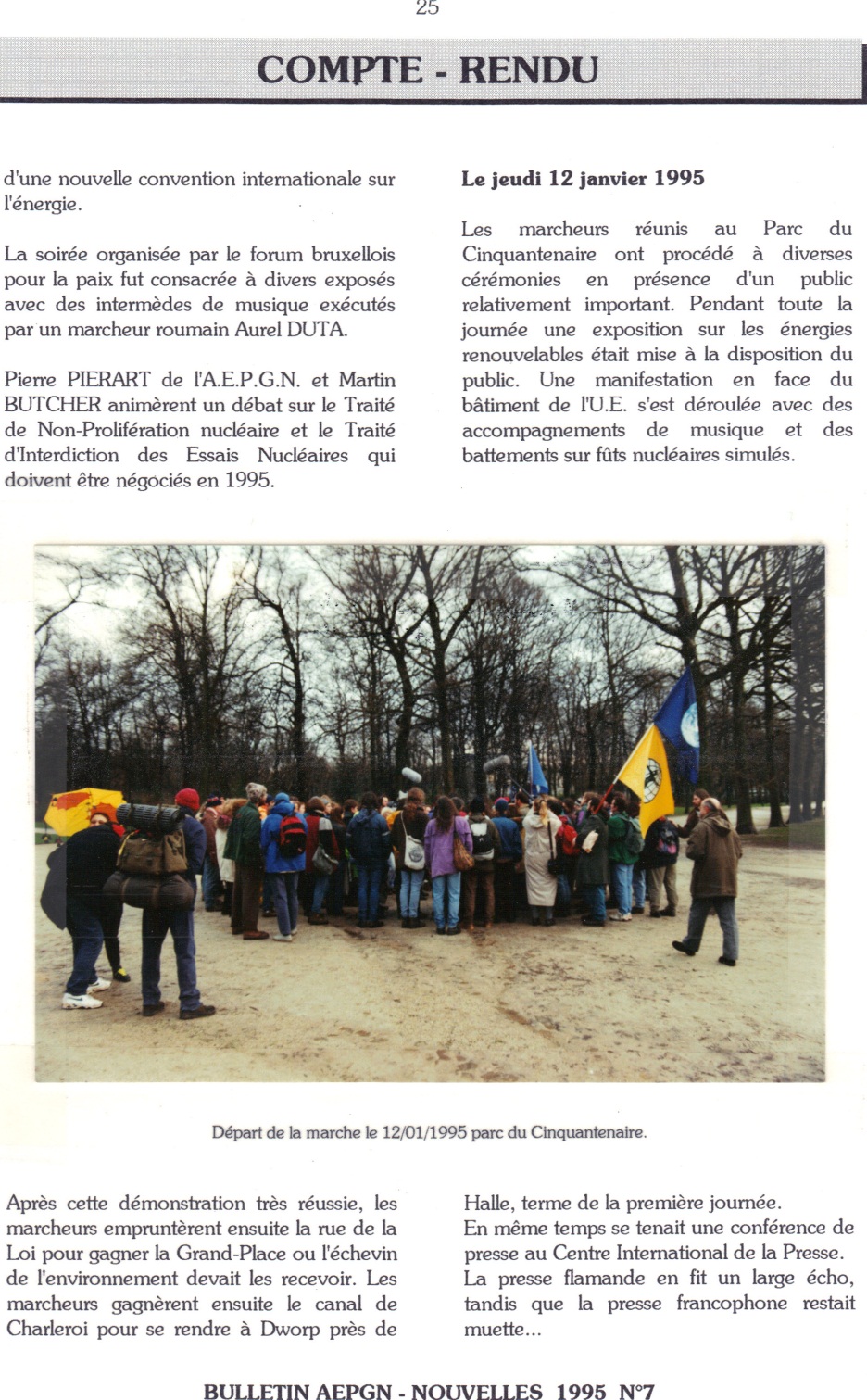 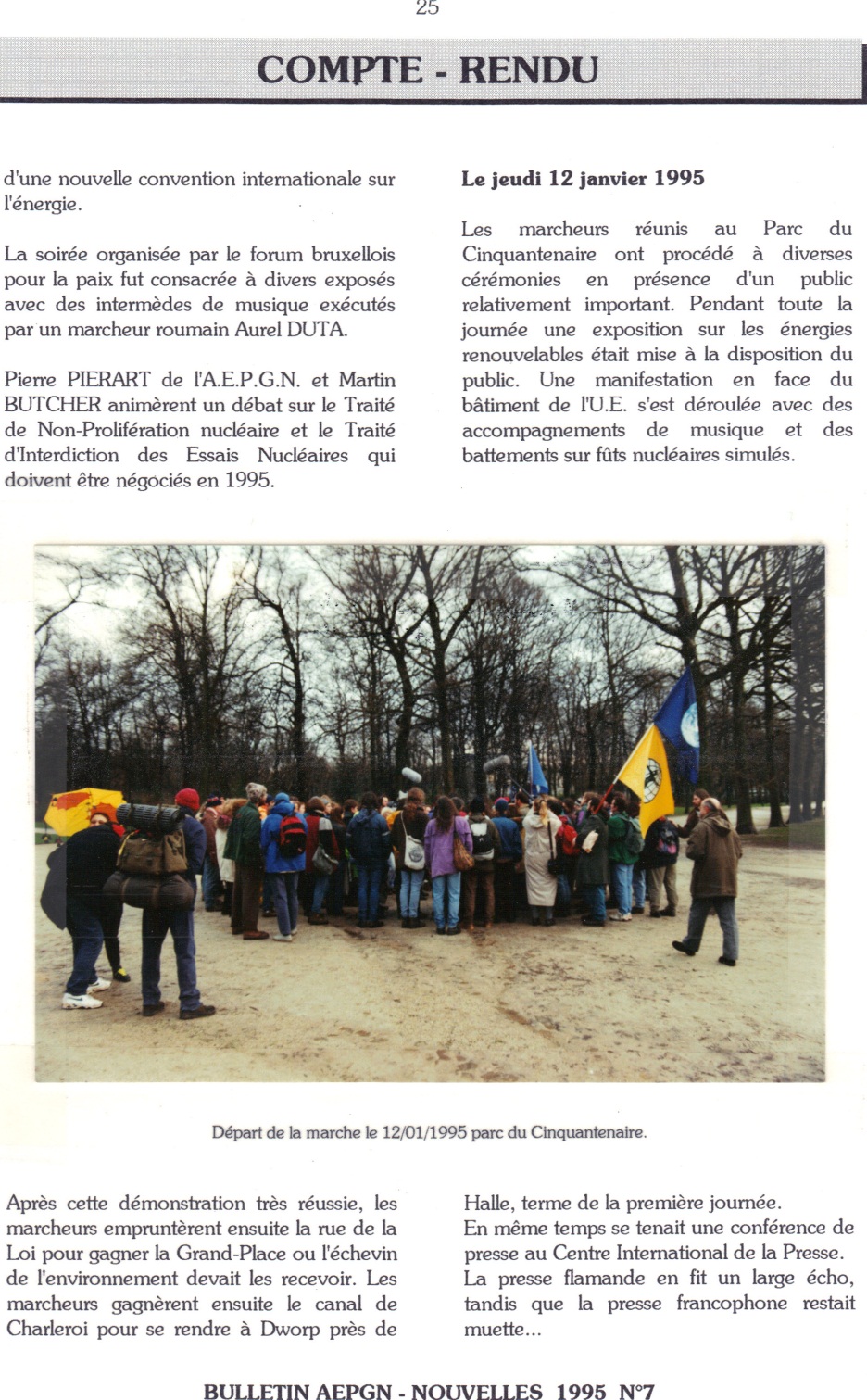 Départ de Bruxelles – janvier 1995
56
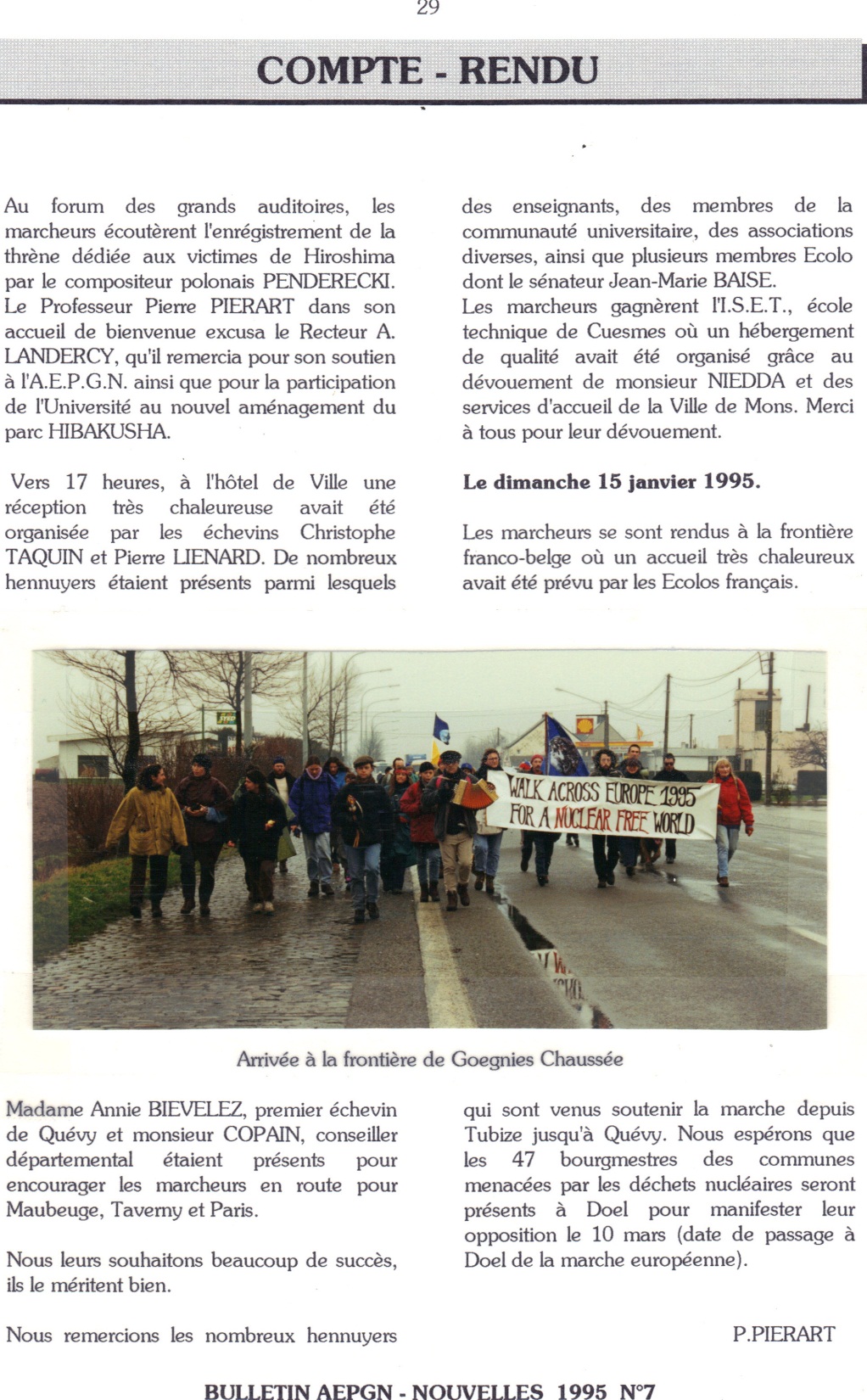 57
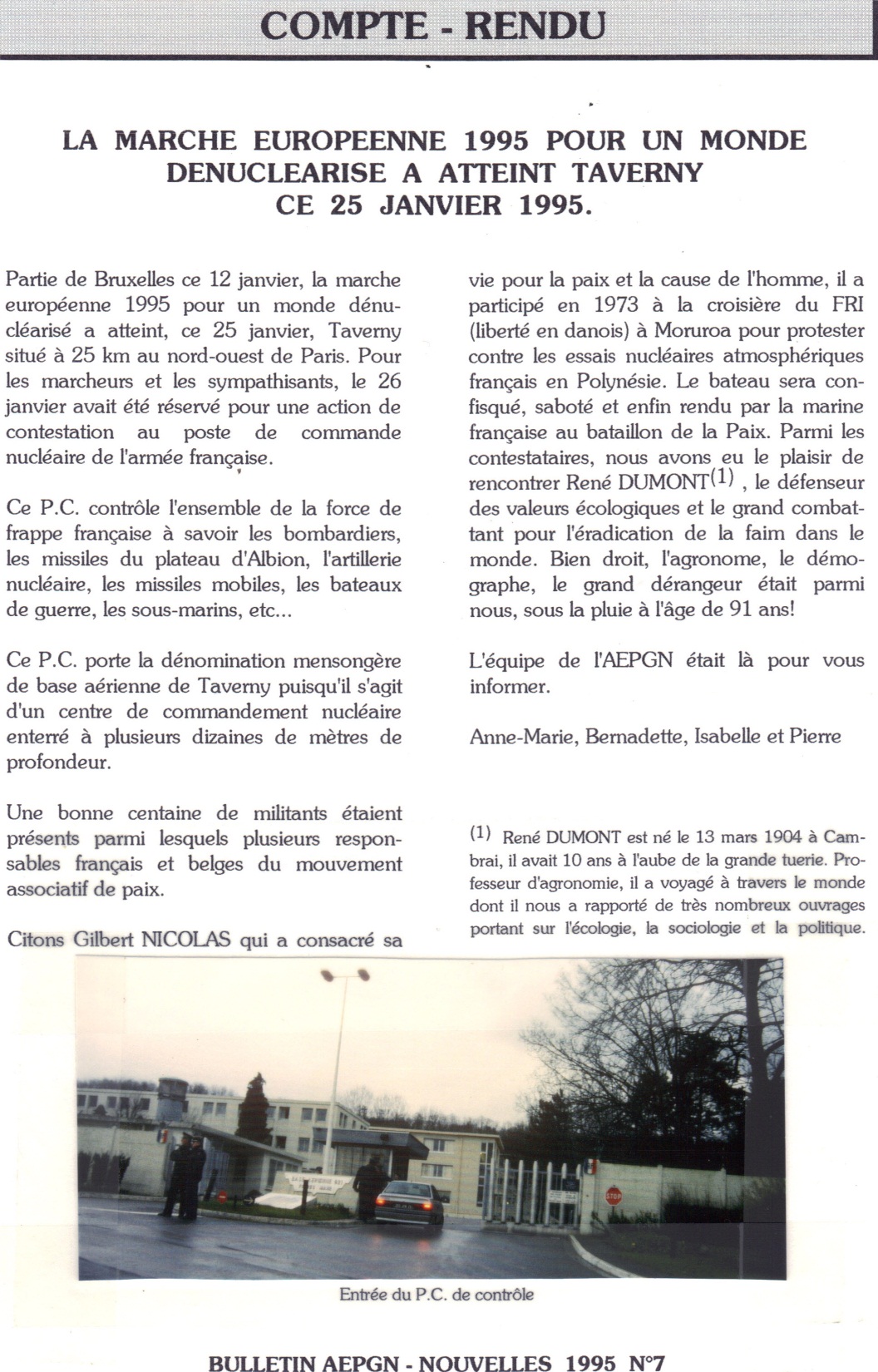 Entrée du P.C. de contrôle de la base de Taverny
58
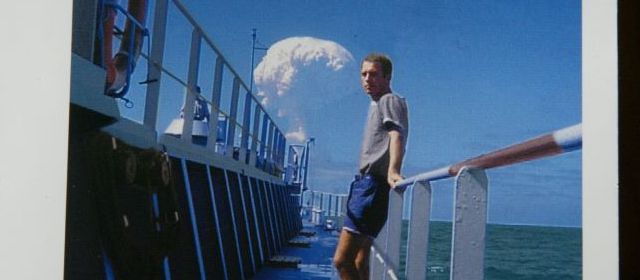 POLYNÉSIE FRANÇAISE, 1968. 
Alors qu’en arrière-plan se déroule un tir nucléaire atmosphérique, ce jeune soldat 
qui effectue son service militaire pose sans protection 
sur le pont d’un navire de l’armée.
59
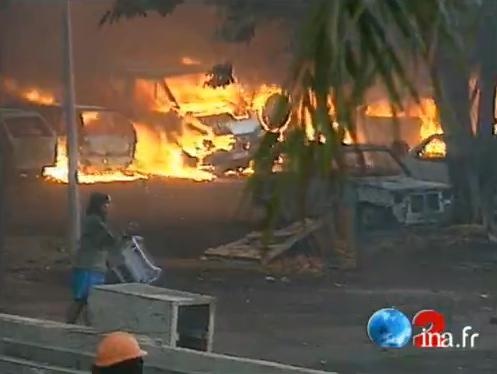 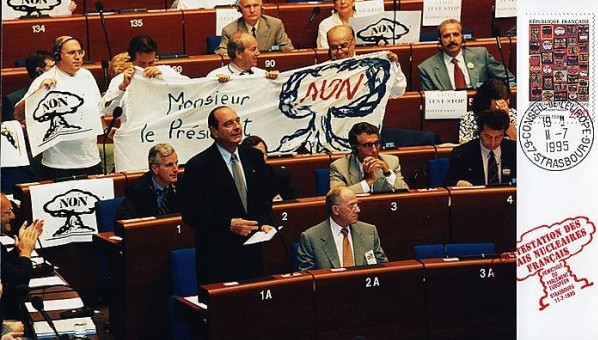 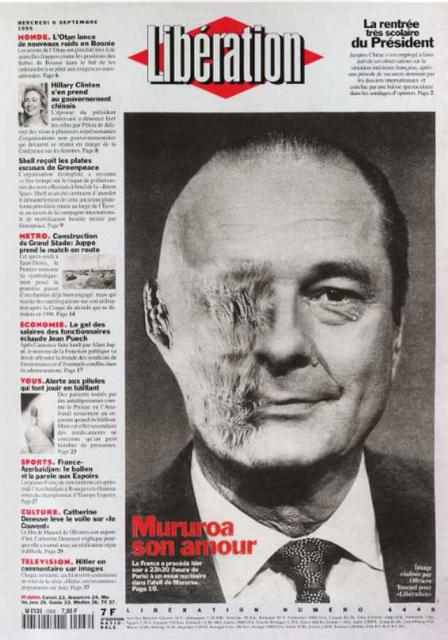 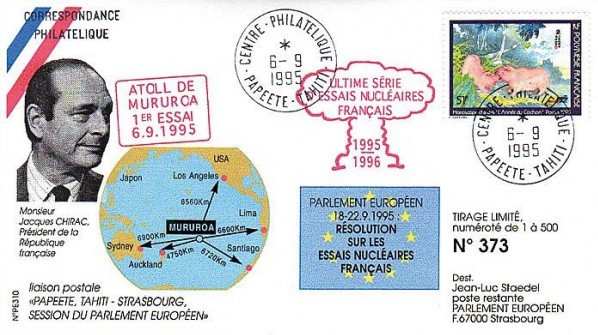 60
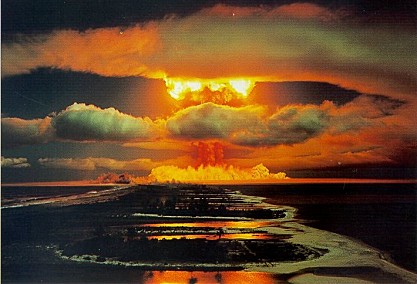 La France reconnaît sa responsabilité envers les victimes militaires et civiles de ses essais nucléaires
24 mars 2009
61
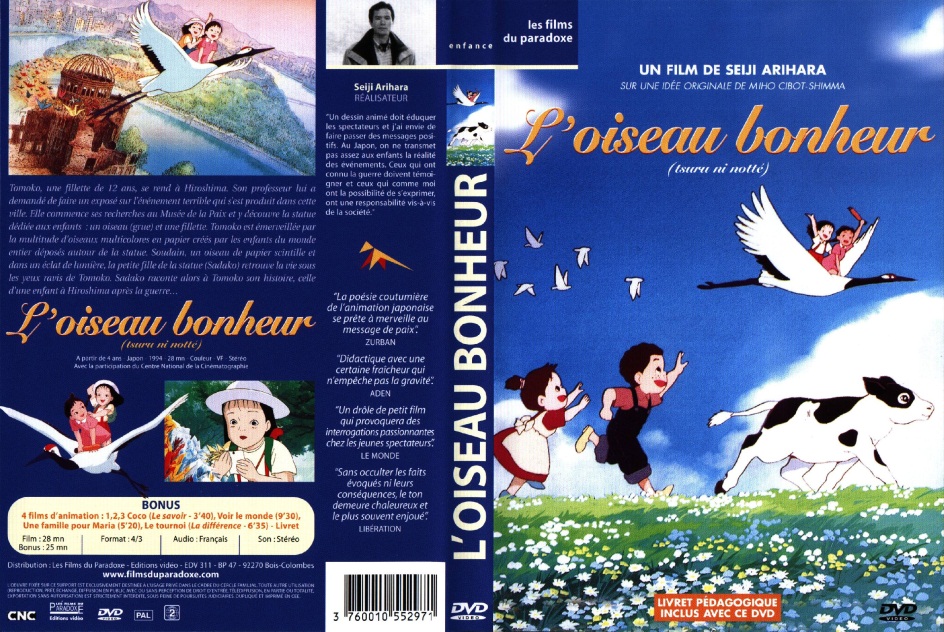 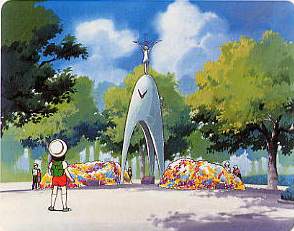 1995
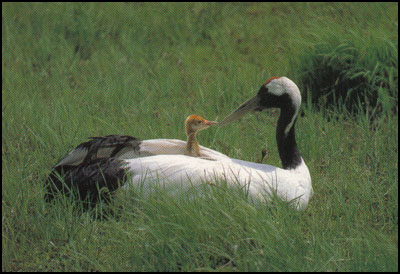 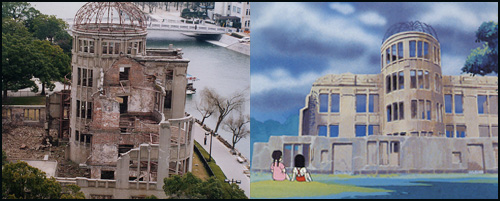 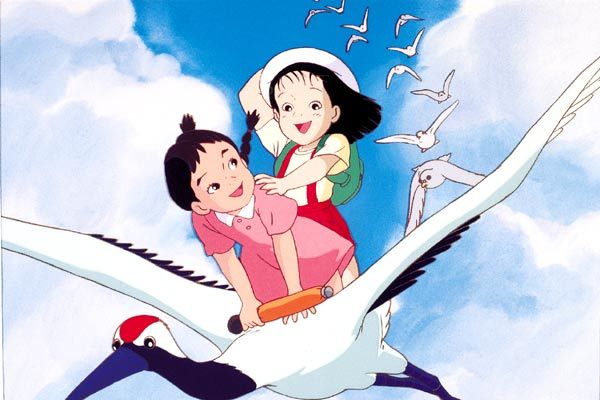 62
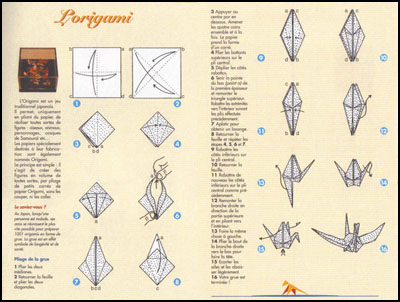 63
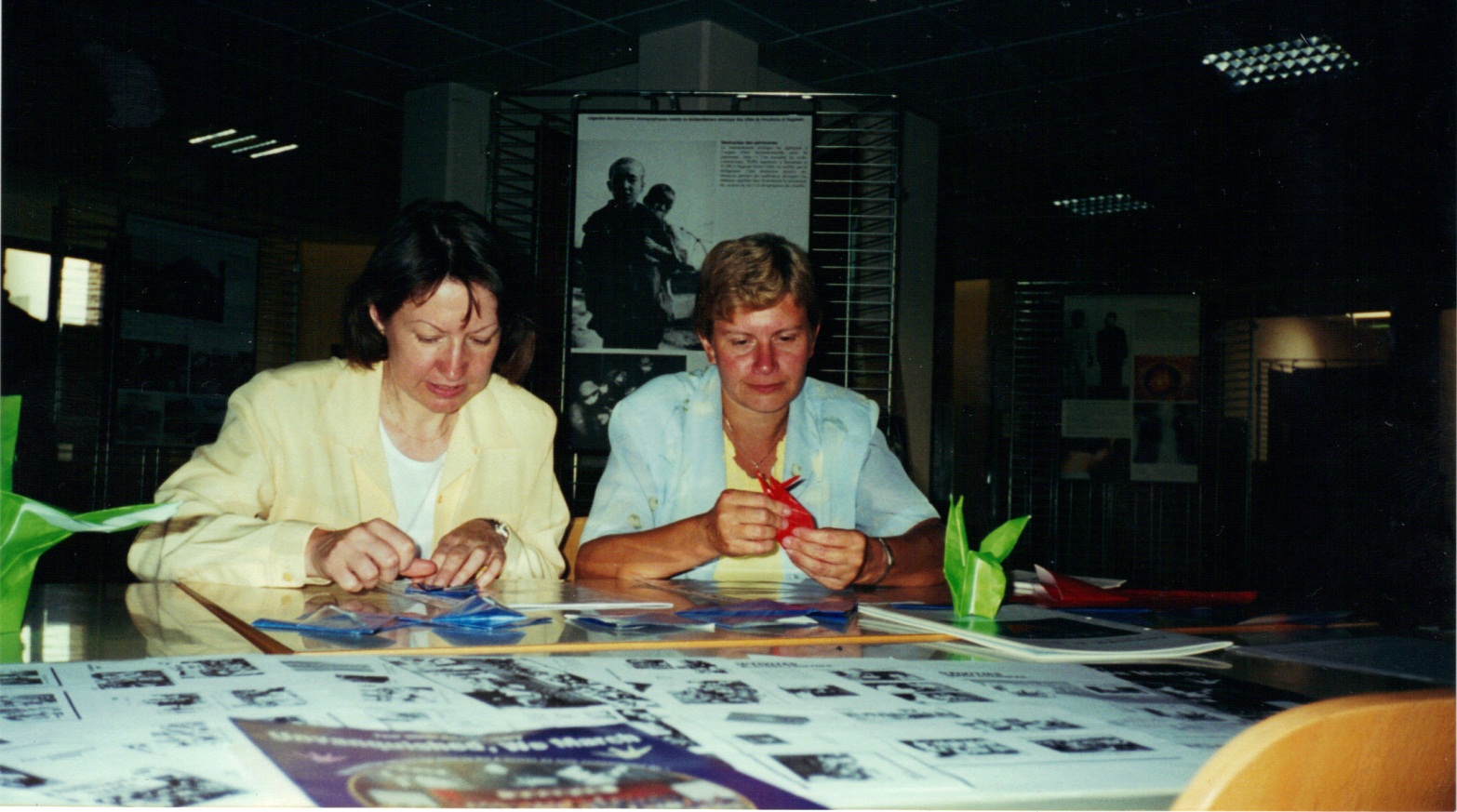 64
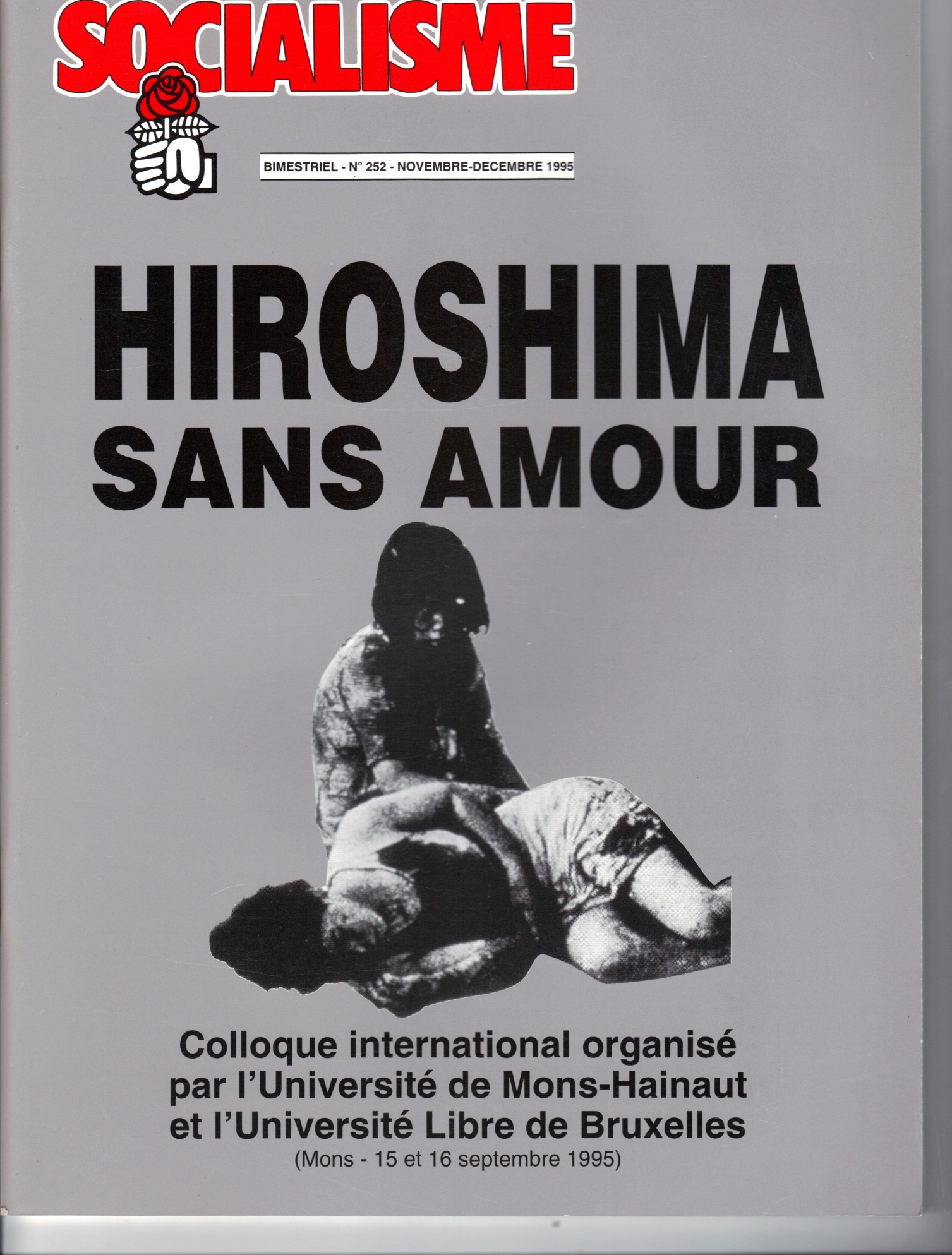 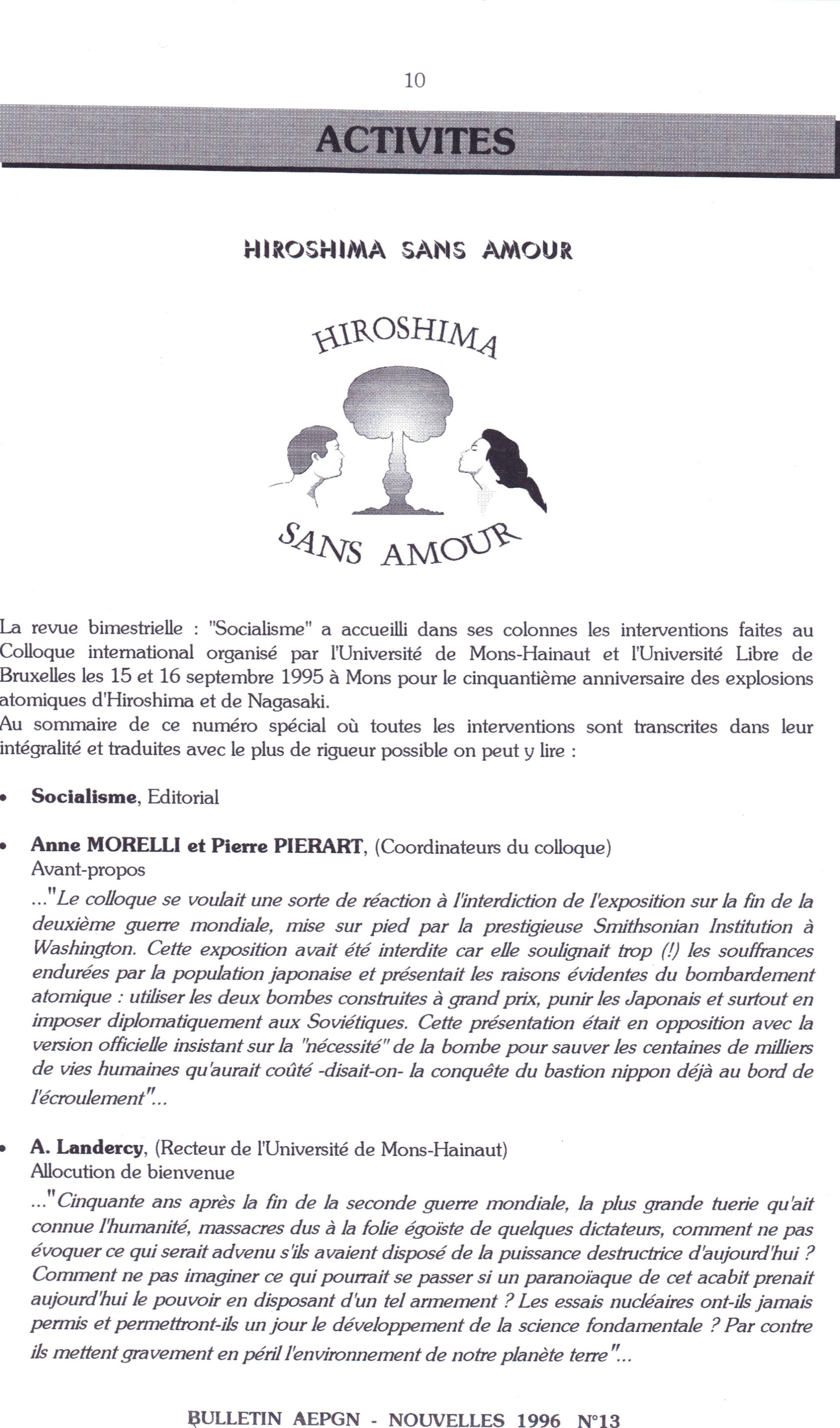 65
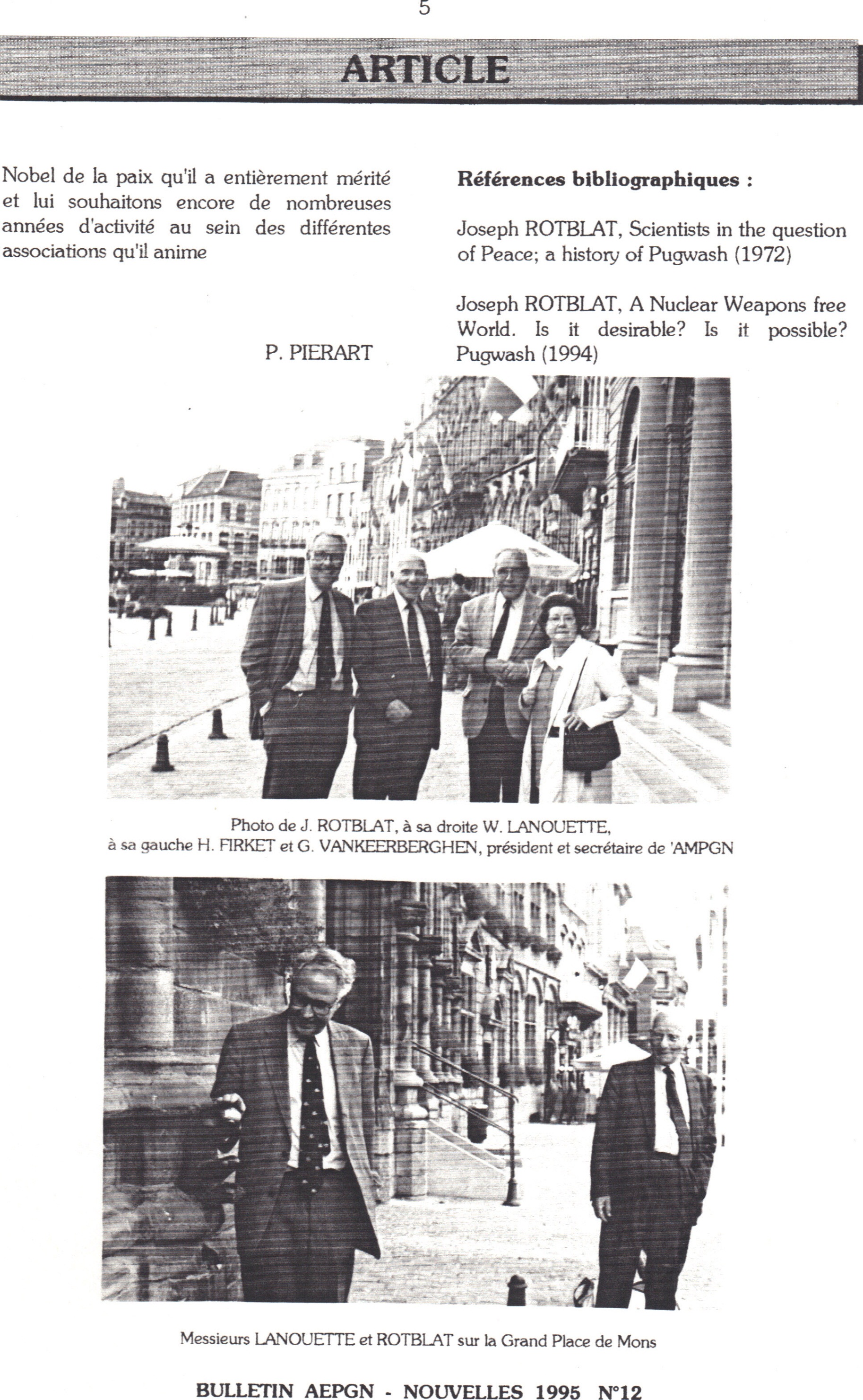 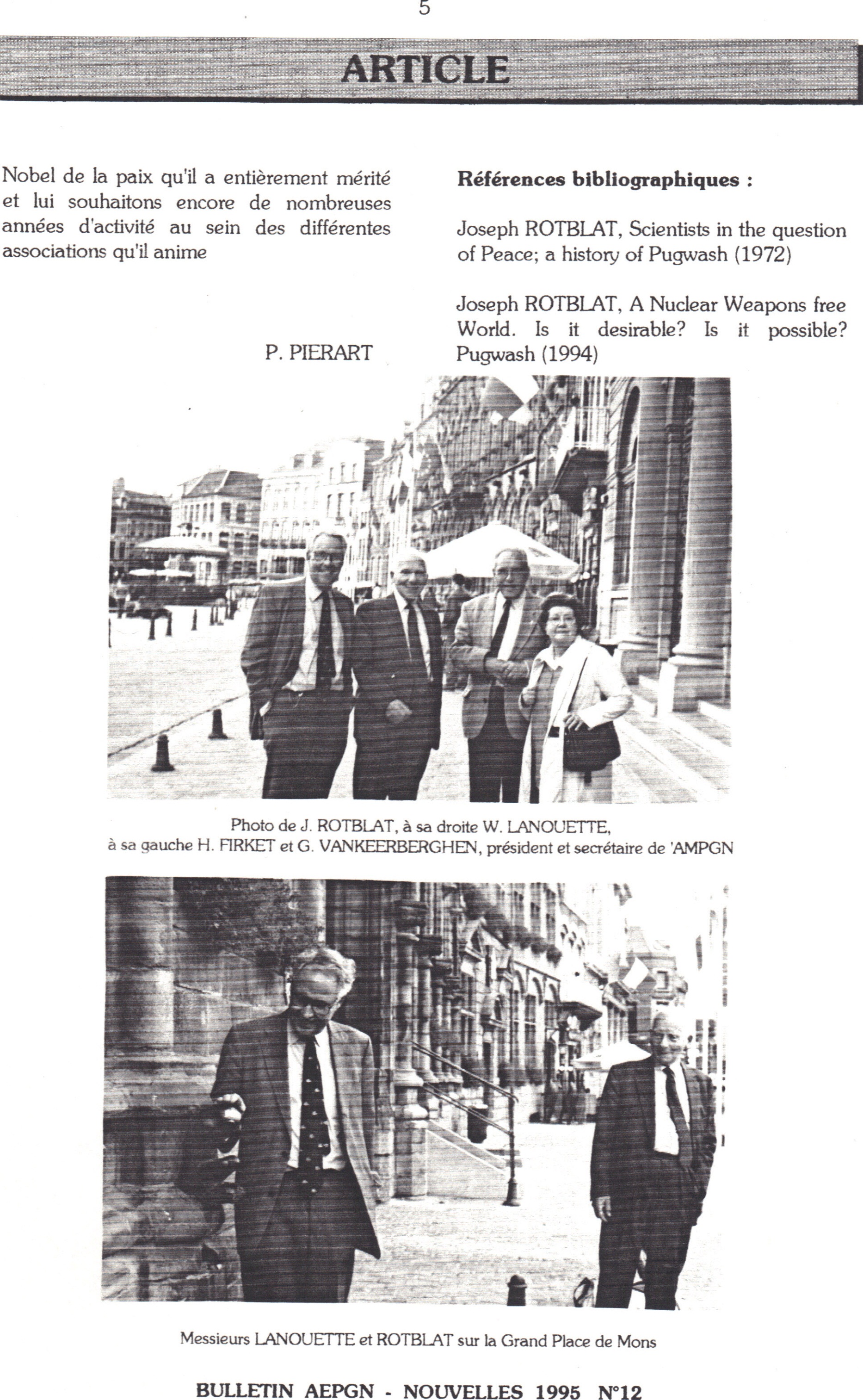 66
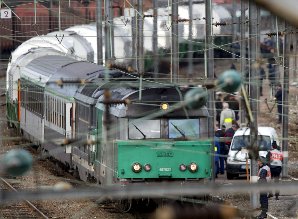 1996, le convoi nucléaire le plus important jamais réalisé entre la France et l'Allemagne poursuit son chemin pour le centre de stockage de Gorleben. 
12 wagons de 110 tonnes chacun, 
soit 1.320 tonnes de déchets vitrifiés allemands.
67
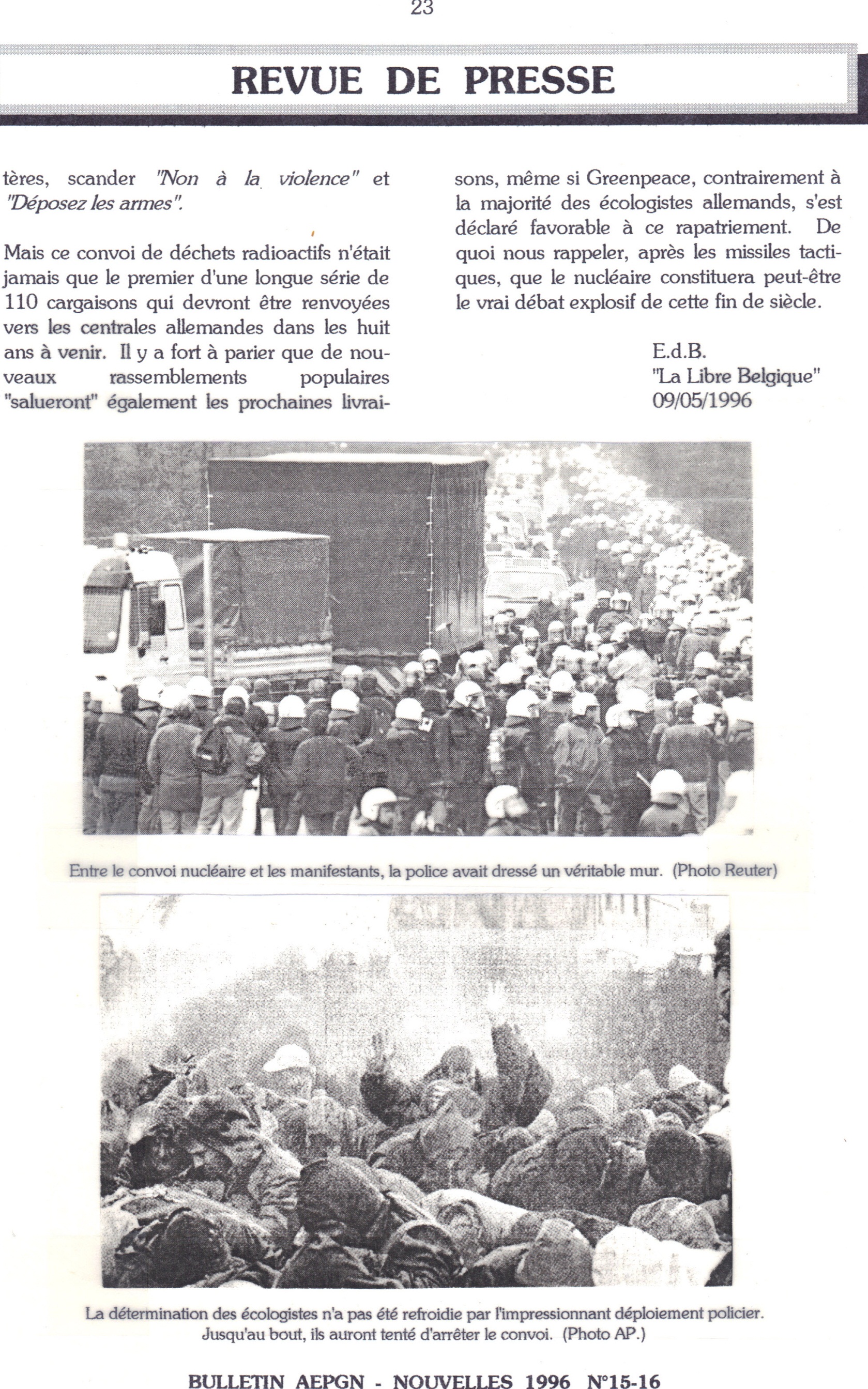 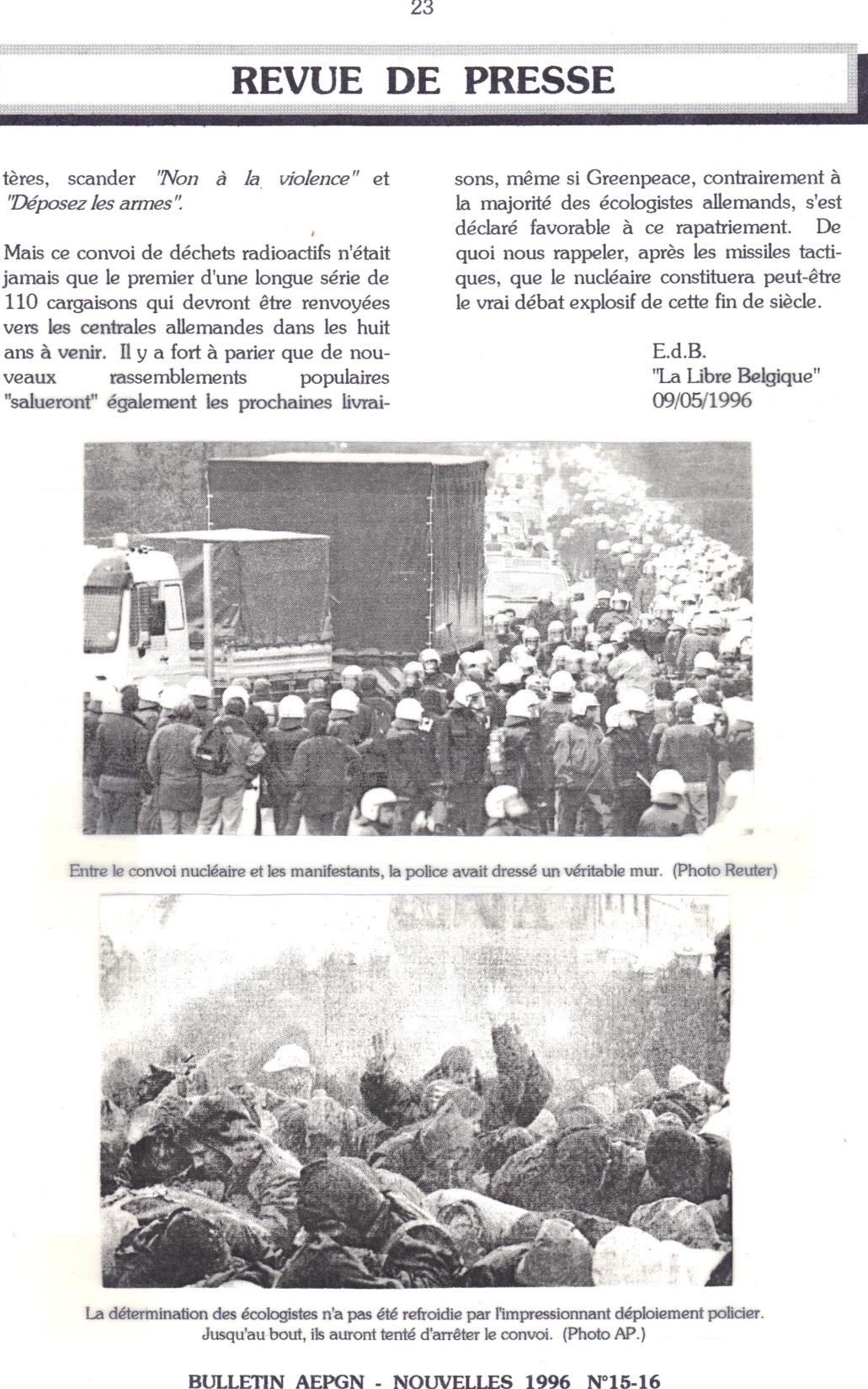 68
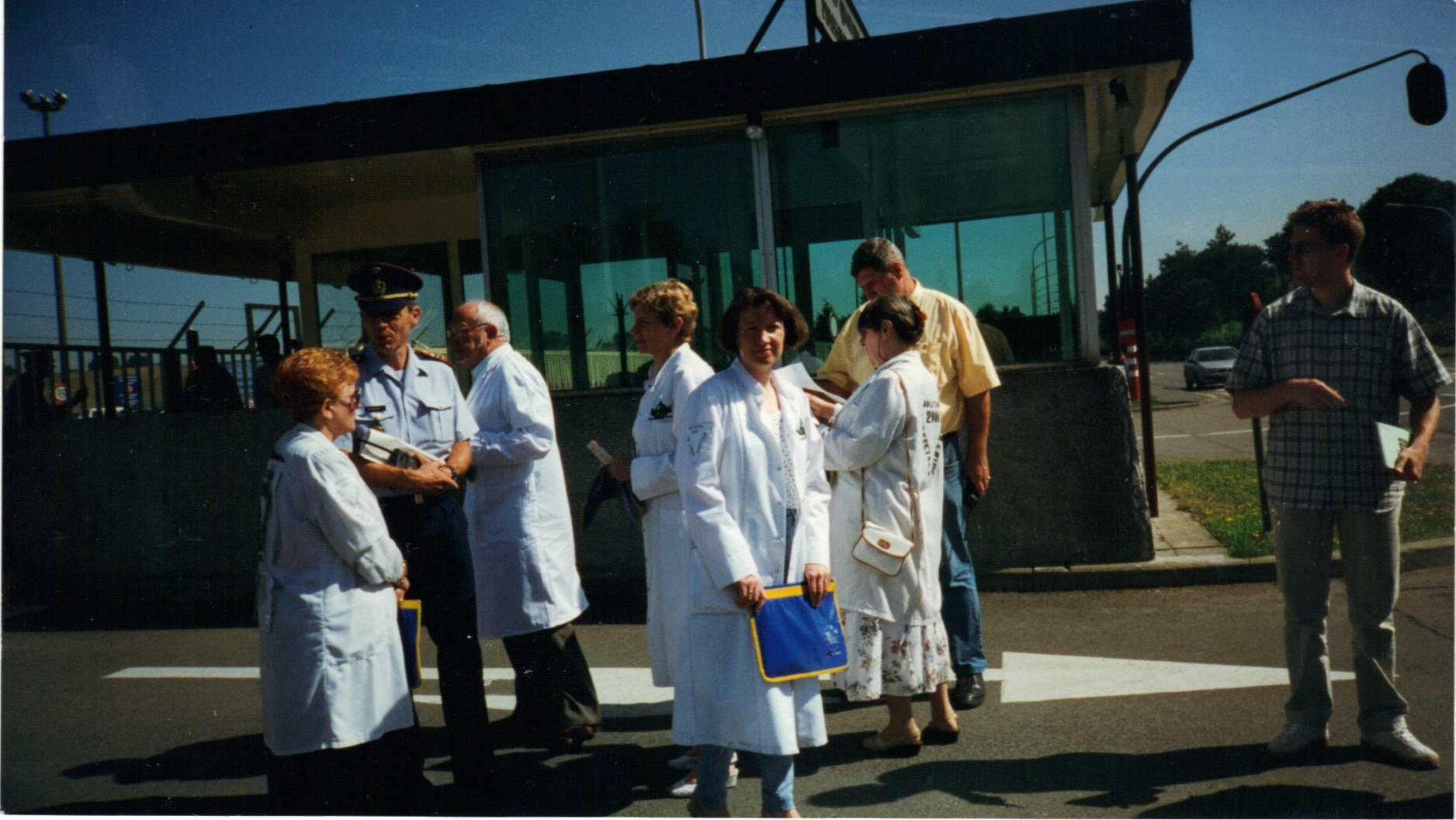 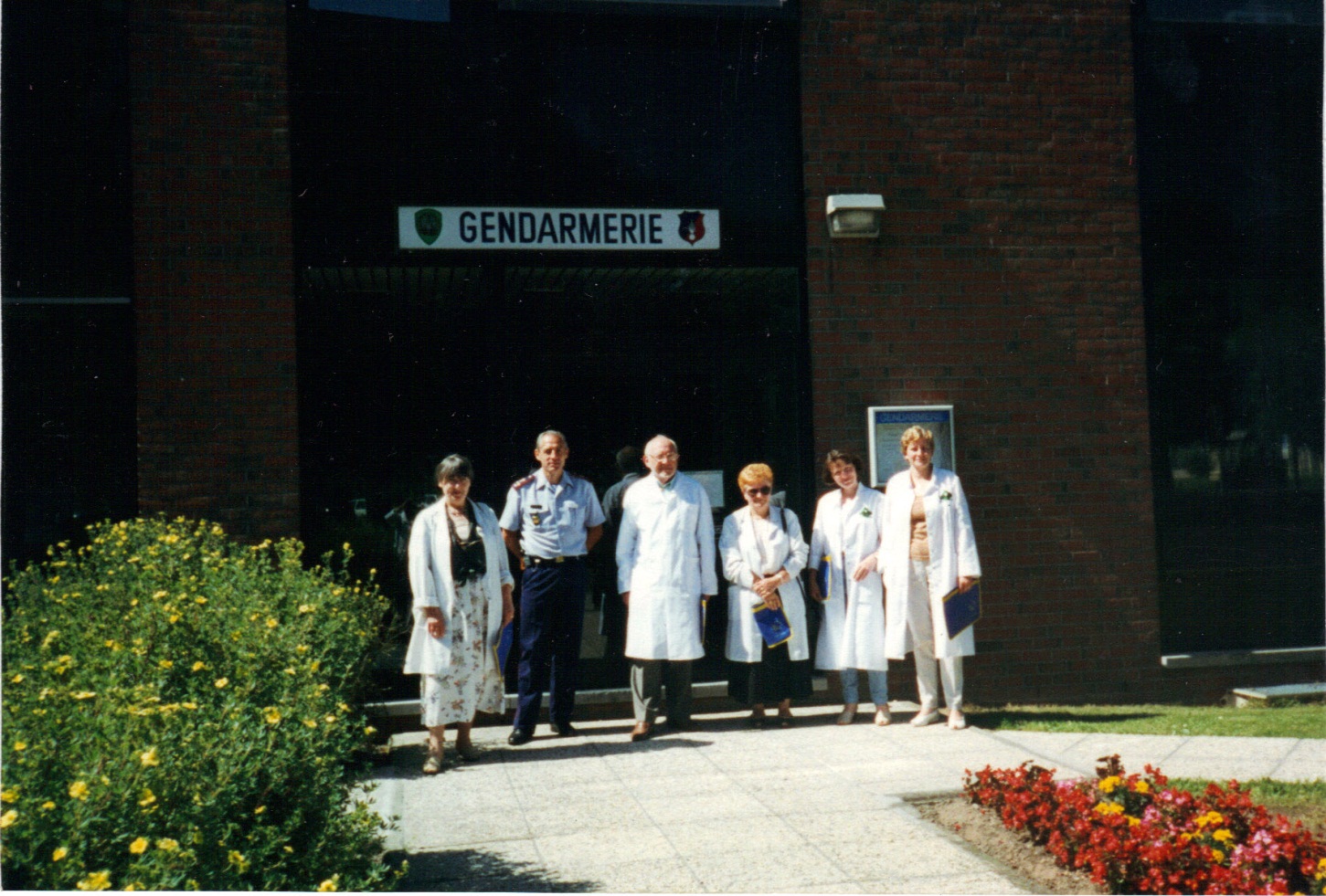 1998
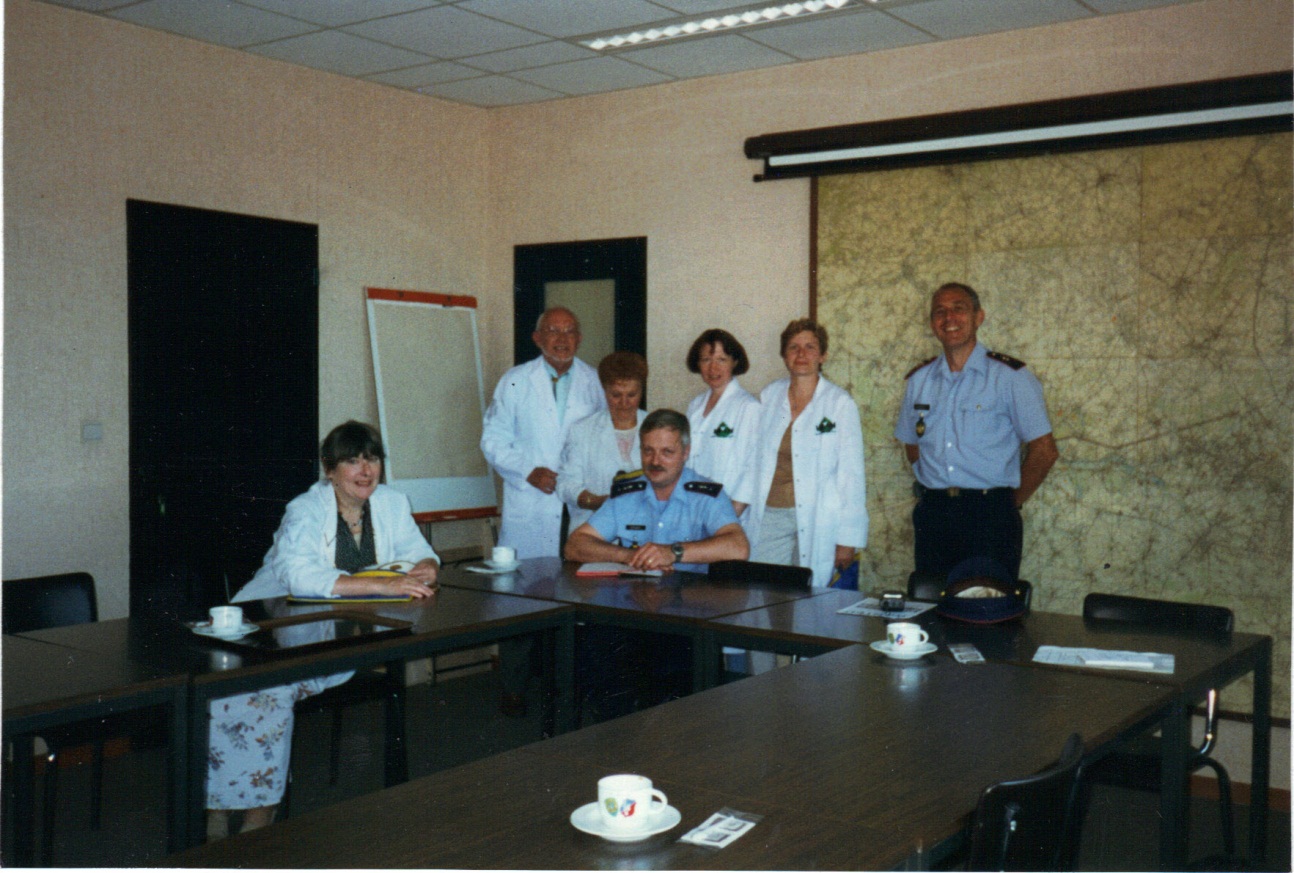 69
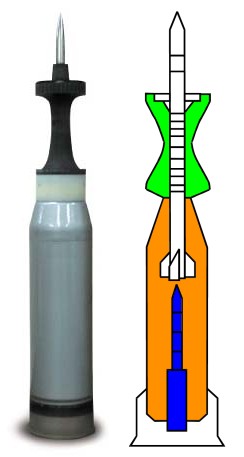 1999
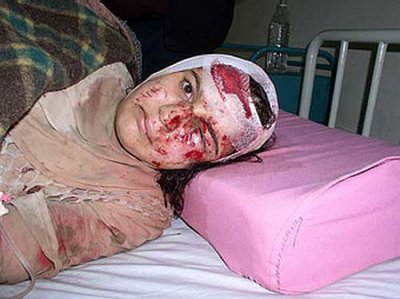 Armes à uranium appauvri en Irak et Yougoslavie
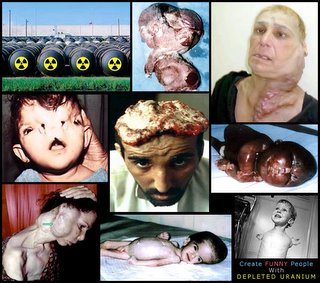 Obus-flèche perforant américain; 
la flèche (en blanc) 
est composée d’un alliage d’uranium
70
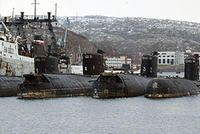 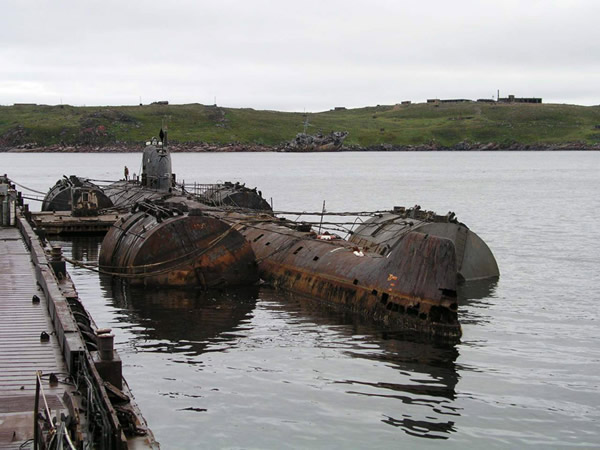 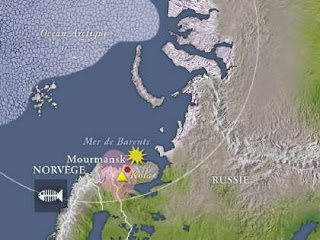 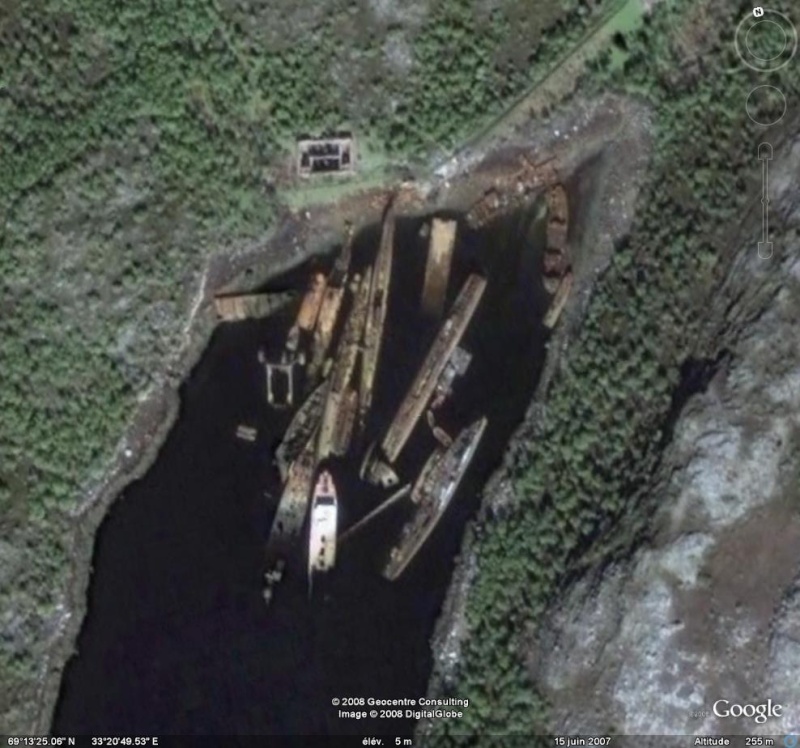 Cimetière de sous-marins soviétiques
71
Campagne Mayor For Peace
72
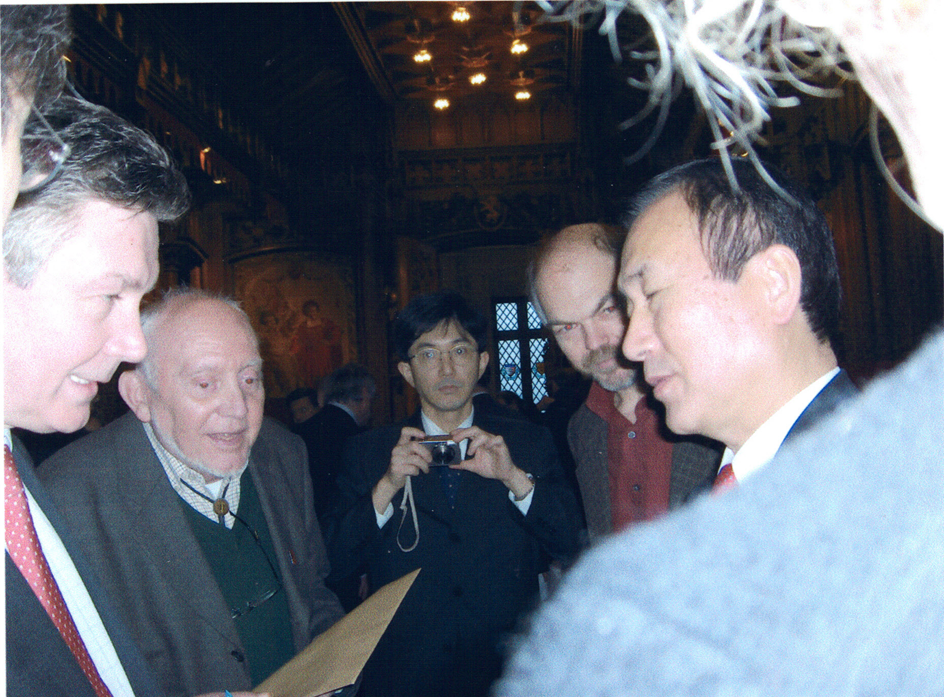 73
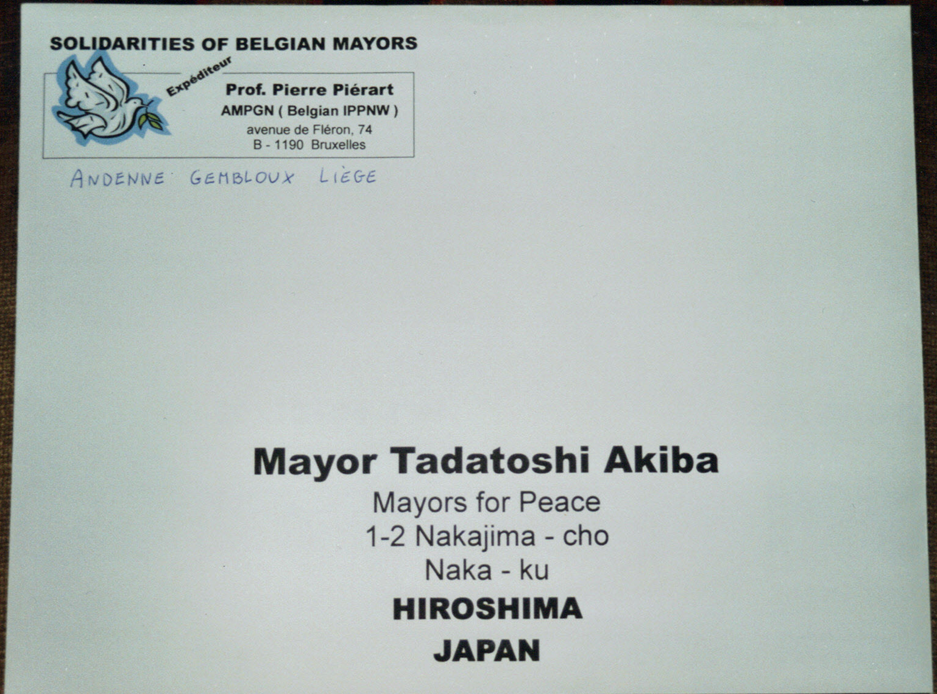 74
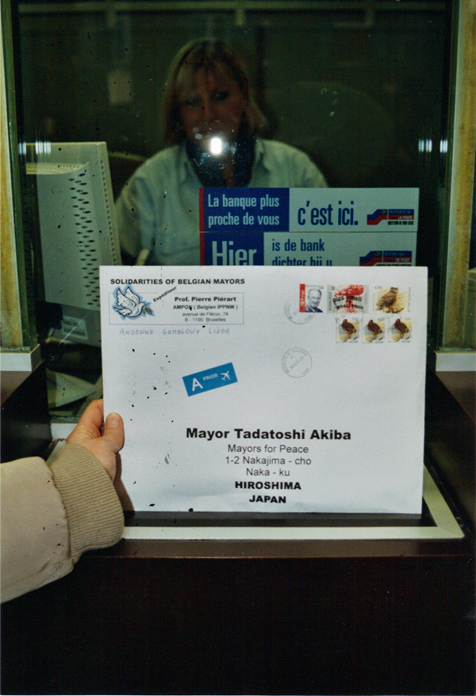 75
Les puissances nucléaires en 2006
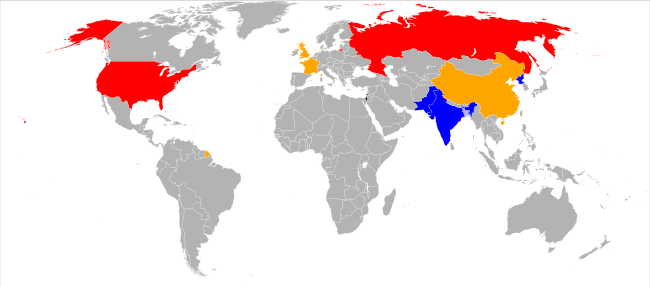 76
Pays possédant un programme d'acquisition nucléaire en 2009
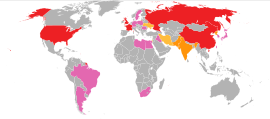 Grandes puissances nucléaires (Etats-Unis, Russie, Grande-Bretagne, Chine, France)
Autres puissances nucléaires déclarées officiellement (Inde, Pakistan, Corée du Nord)
États suspectés de vouloir se doter de l'arme nucléaire ou l'ayant acquise (Israël, Iran, Ukraine)
États suspectés de faire, ou ayant eu, des recherches sur l'arme nucléaire (Brésil, Argentine, Arabie Saoudite, Pakistan, Syrie, Afrique du Sud, Suède, Irak, Taiwan,  Ukraine, Kazakhstan, Australie, Algérie, …)
77
77
Temps de demi-vie des quelques éléments radioactifs
78
79
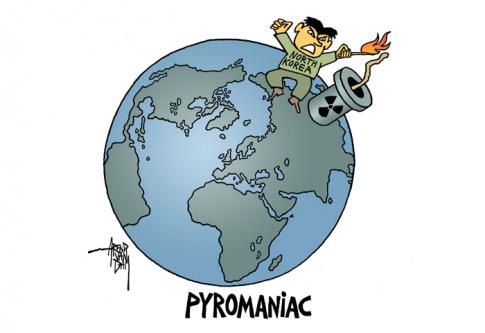 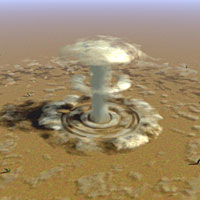 Têtes nucléaires
la Russie : environ 11 000 dont 2427 actives;
les États-Unis : environ 8500 dont 2150 actives;
la France : environ 300 dont 290 têtes actives;
le Royaume-Uni : 225 dont 160 actives;
la République populaire de Chine : environ 240;
Pakistan
l'Inde : entre 80 et 100 têtes nucléaires ; a réalisé le 18 mai 1974 son premier essai nucléaire, officiellement à but pacifique. Le 11 mai 1998, elle réalise son premier essai militaire.

le Pakistan : de 90 à 100 bombes, a réalisé son premier essai nucléaire quelques jours après l'Inde le 28 mai 1998.

Israël : dispose d'environ 80 armes nucléaires. Mais, selon un ancien technicien de la centrale nucléaire de Dimona, Mordechai Vanunu, Israël disposerait de plus de 200 bombes atomiques.  

l'Iran est entouré de pays dotés de l'arme nucléaire : le Pakistan à l'est, Israël à l'ouest… 

la Corée du Nord a effectué des essais nucléaires en 2006, 2009 et 2013
80
80